Protein-Ligand affinity prediction via Artificial Intelligence & 
Quantum Chemistry
Thomas Evangelidis
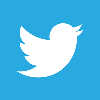 @tevangelidis
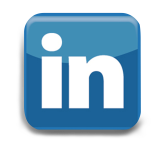 www.linkedin.com/in/thomasevangelidis
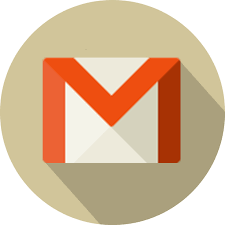 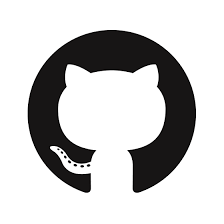 github.com/tevang
tevang3@gmail.com
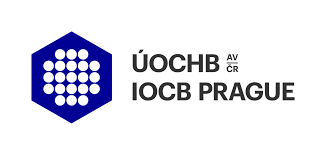 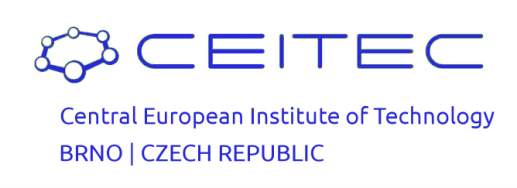 1
Agenda
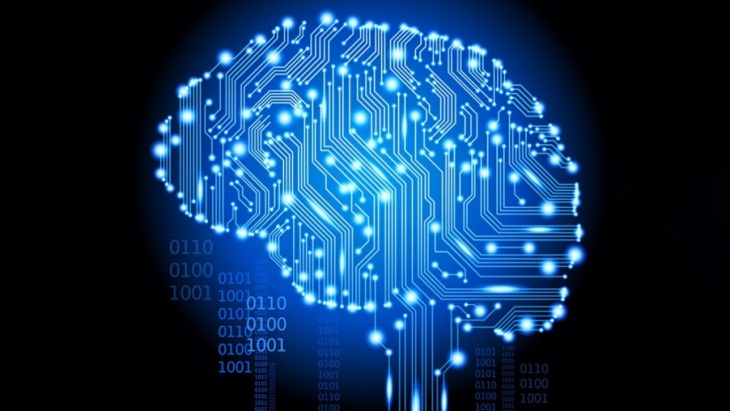 deepScaffOpt algorithm for affinity ranking.
SQM/COSMO scoring for affinity and pose ranking.
2
The Lead Optimization problem
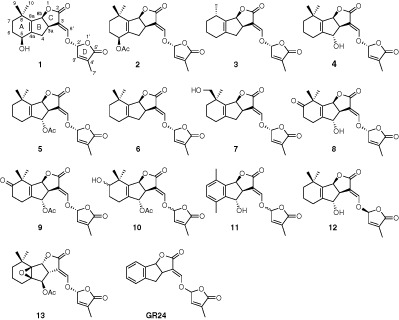 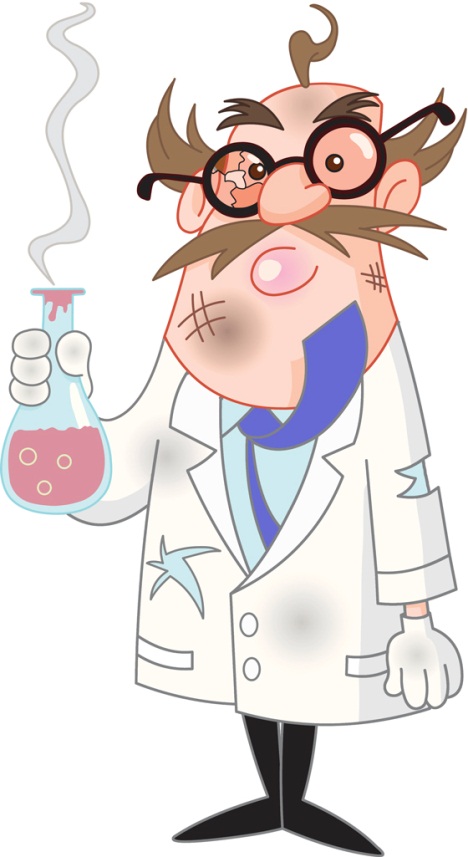 … x 1000
I can synthesize all these analogues of hit compound (1), but I have time and resources to make only few. Which ones do you suggest ???
3
Big Data Era
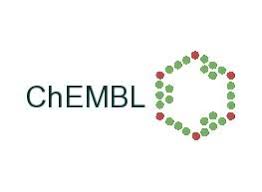 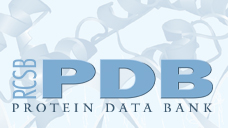 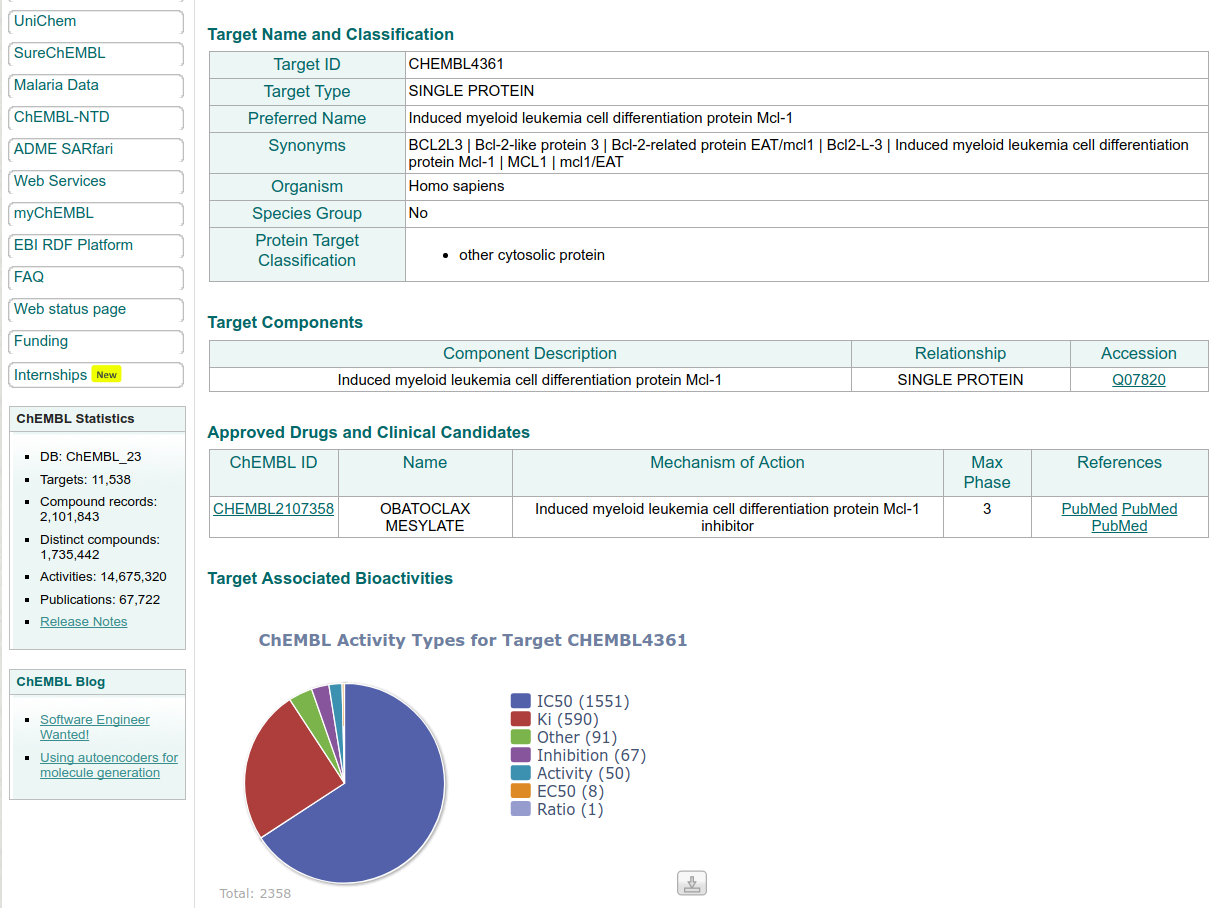 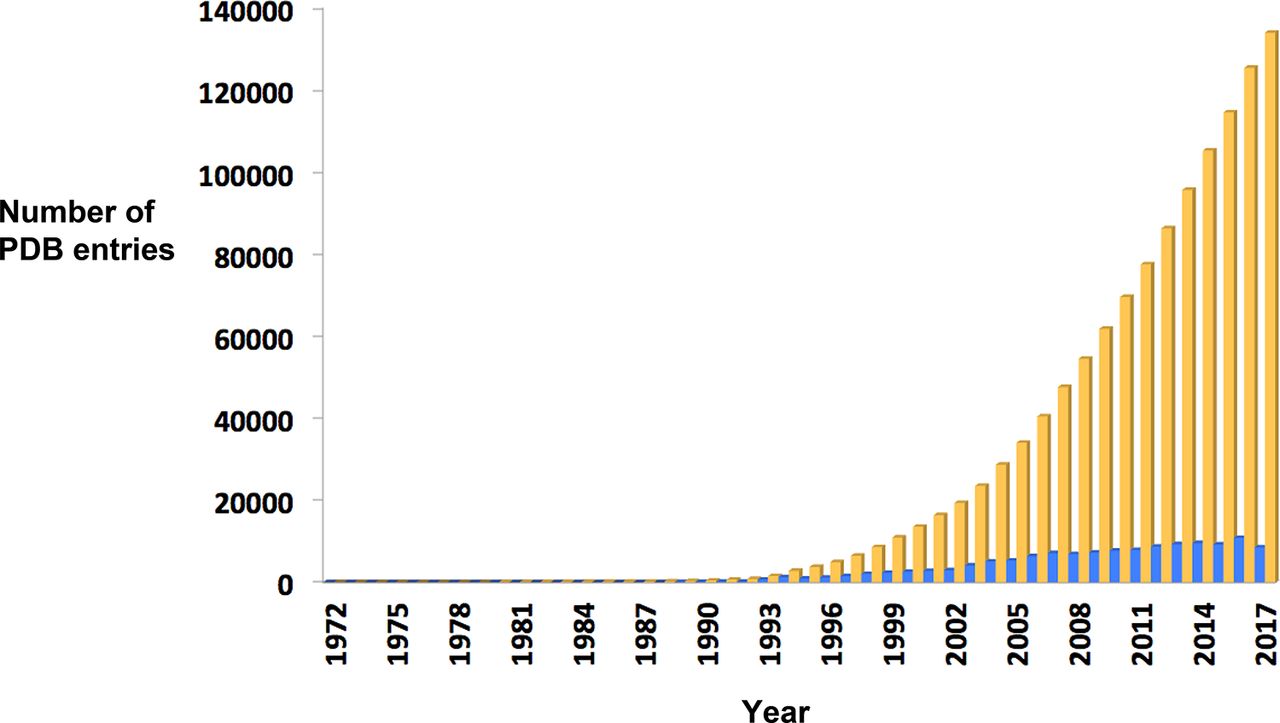 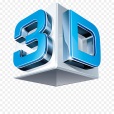 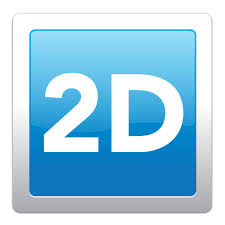 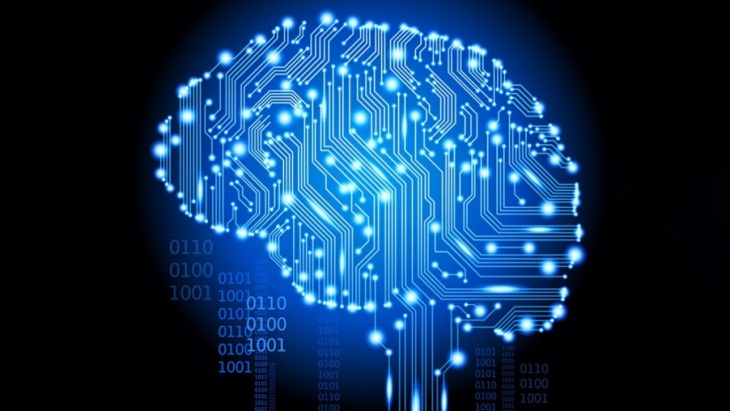 4
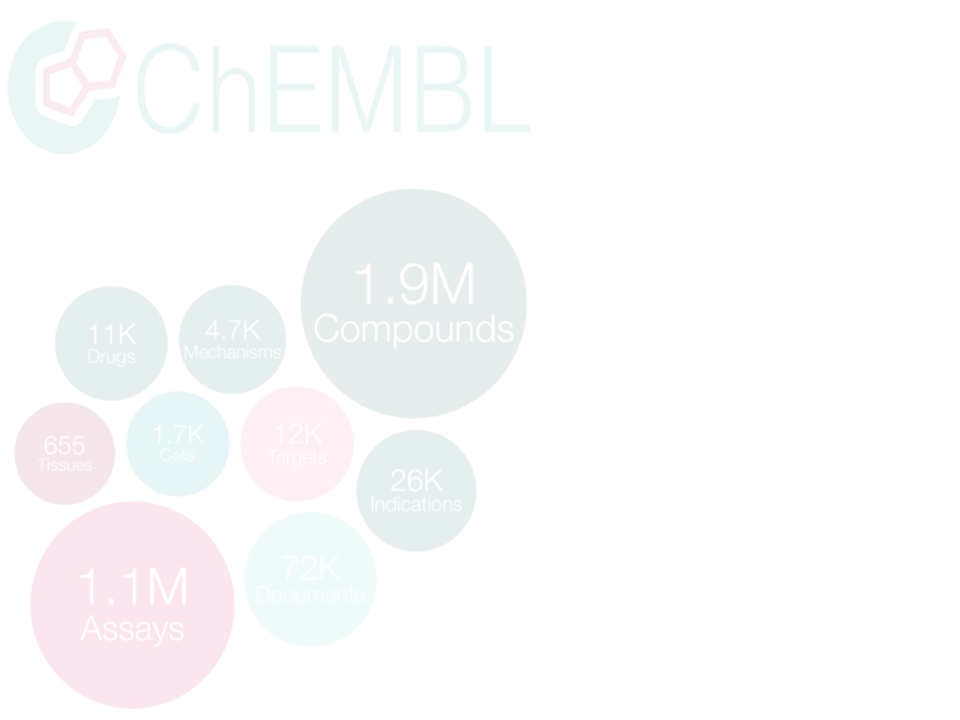 Binding affinities from different experiments are not comparable
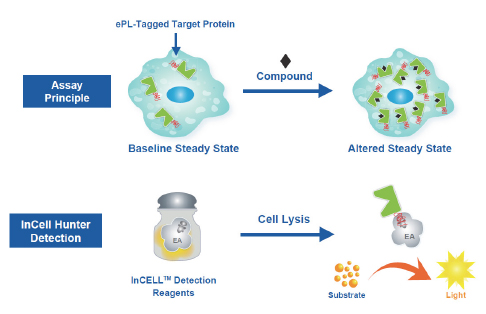 Cell-based Assays
SPR
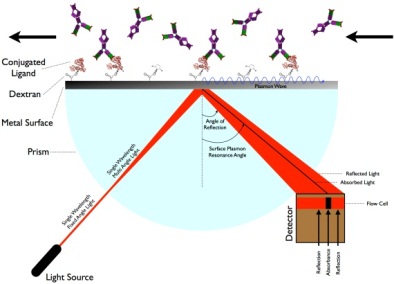 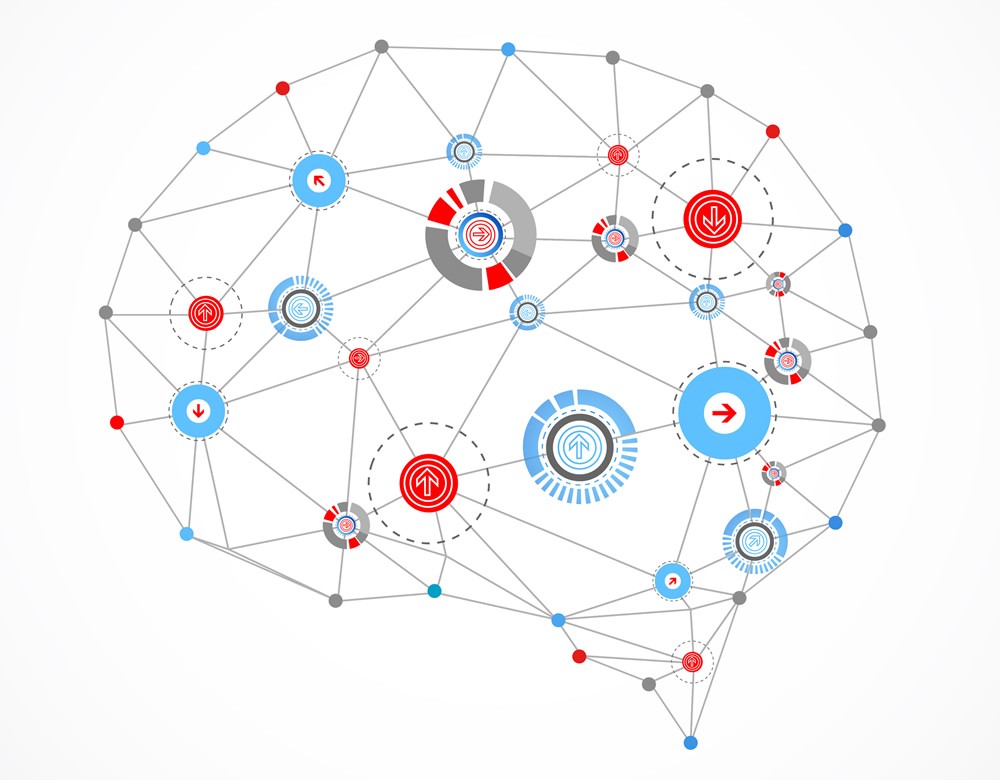 Cell-free Assays
Loss Function
ITC
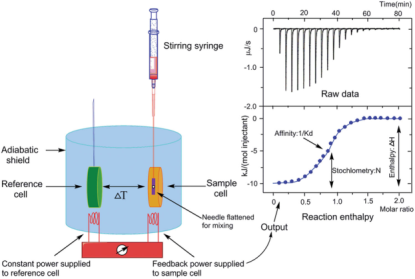 Different treatment for each:
type of measurement (Kd, Ki, IC50, EC50, Tm, % Inhibition, % Activity, etc.)
cell-free, cell-based
binding, functional (biological effect)
FRET
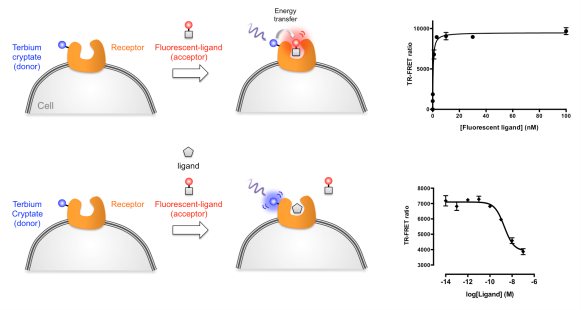 [Speaker Notes: BINDING: data measuring the binding of a compound to a molecular target, e.g. Ki, IC50, Kd.
FUNCTIONAL: data measuring the biological effect of a compound, e.g. % cell death in a cell line, rat weight.]
Feed-Forward layers are the common component in all types of networks.
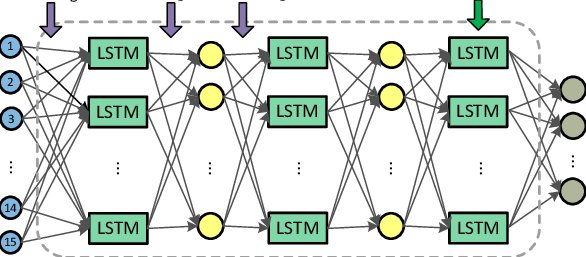 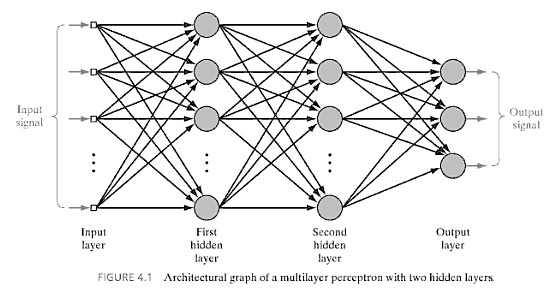 Deep network with 3 Long Short Term Memory (LSTM) layers and 2 feed-forward layers. [Zhu et al., 2016]
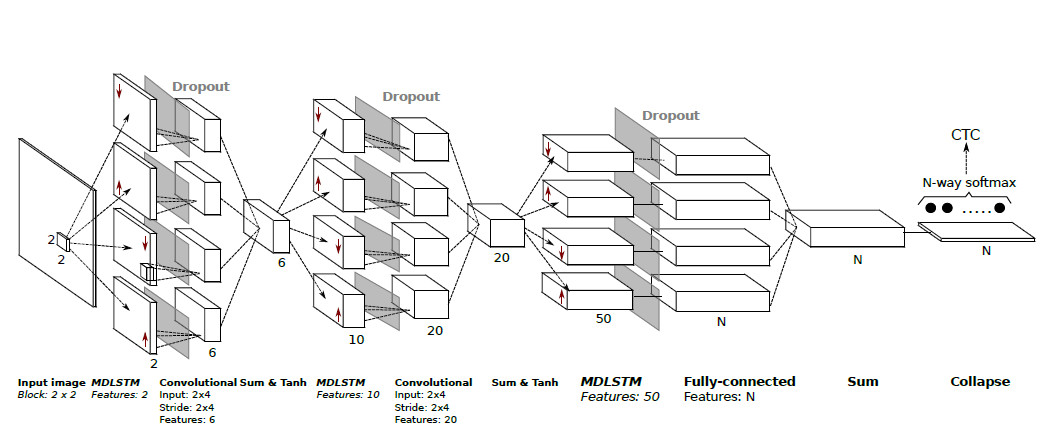 Feed-forward network (Multi-layer Perceptron).
Multidirectional LSTM net with Convolutional layers. 
[Pham et al., 2013]
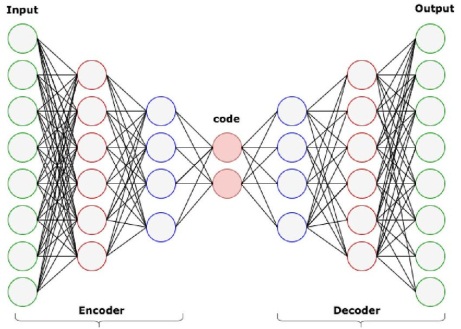 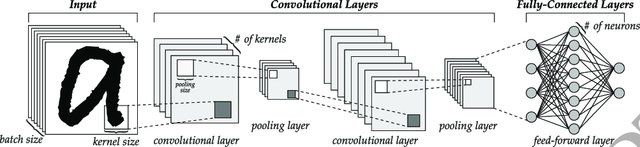 6
Typical sequential Convolutional Neural Network (CNN). 
[Baldominos et al., 2018]
Autoencoder network.
The deepScaffOpt architecture
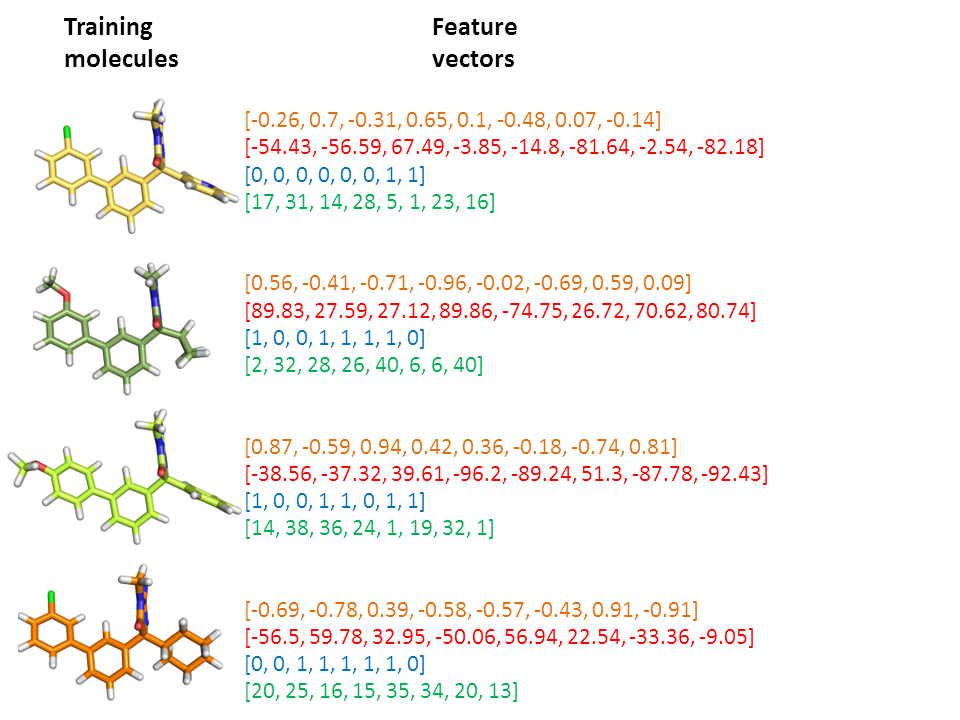 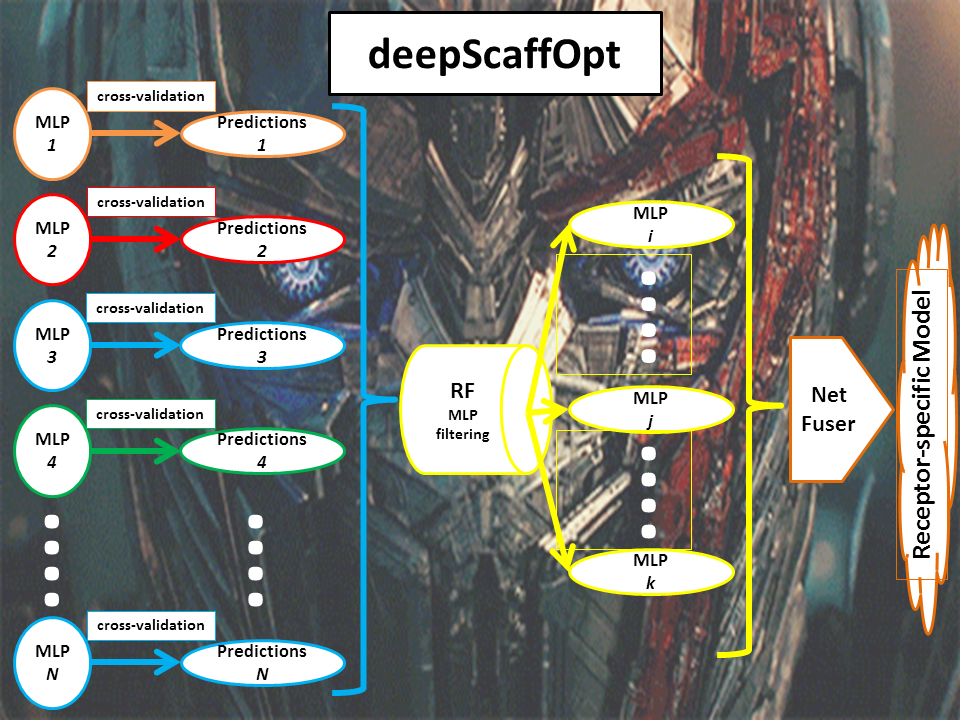 Arbitrary number of feature vector types
MLP: multi-layer perceptron regressor; RF: random forest regressor; 
Default settings: N > 200, k ϵ [10, 50]
[-0.13, 0.14, -0.37, -0.11, -0.57, -0.6, 0.5, -0.99][-21.4, 93.94, 98.91, 18.36, 79.22, 44.13, 5.99, 77.71][1, 1, 0, 0, 1, 1, 1, 1][34, 12, 12, 4, 10, 27, 19, 27]
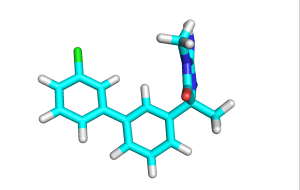 Feature
vectors
New
molecule
Predicted
Binding Affinity
7
Molecular Neural Graphs
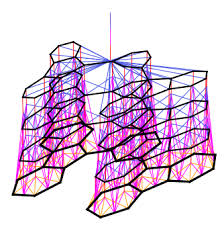 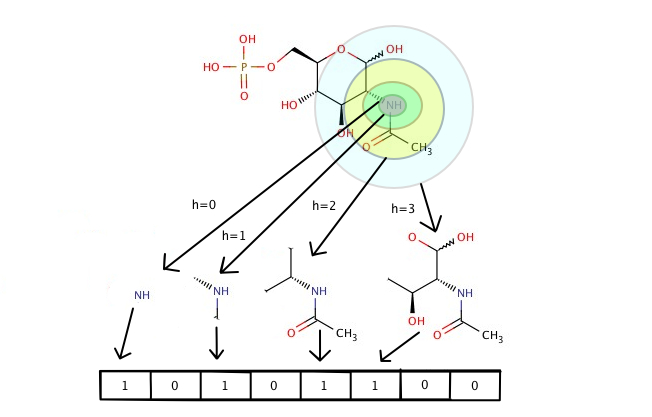 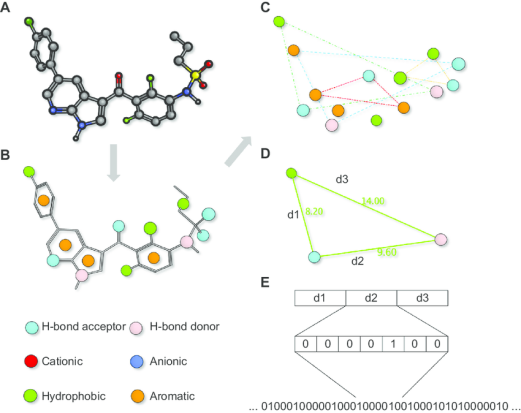 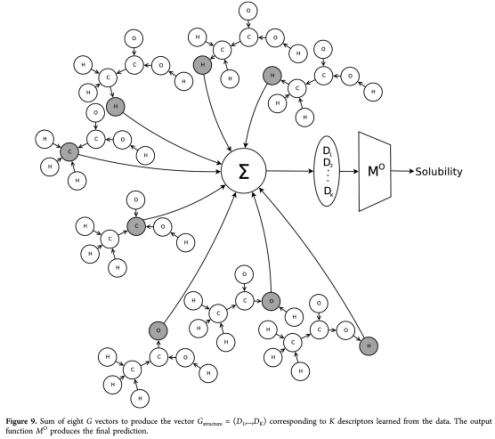 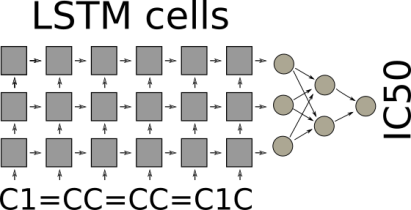 Uncharted Territory
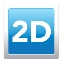 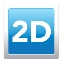 Undirected Graph – Recursive Network
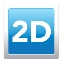 2D Circular Fingerprints
2D Pharmacophore Fingerprints
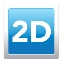 deepScaffOpt
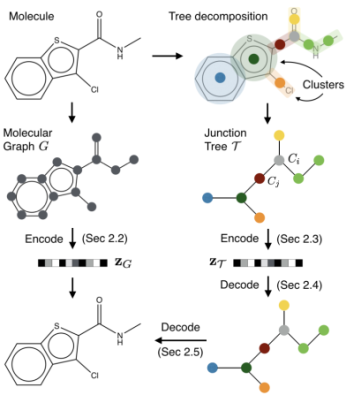 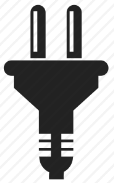 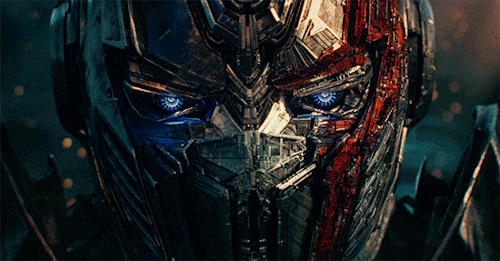 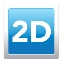 Variational AutoEncoder
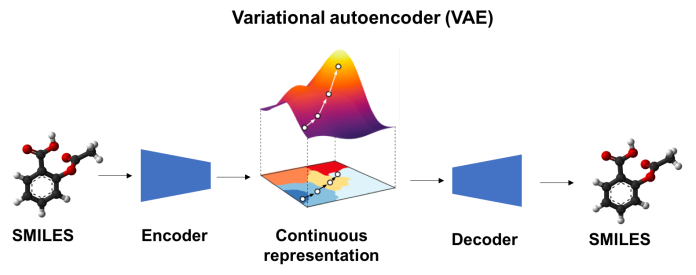 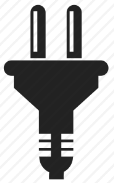 Generative Adversarial Network
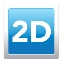 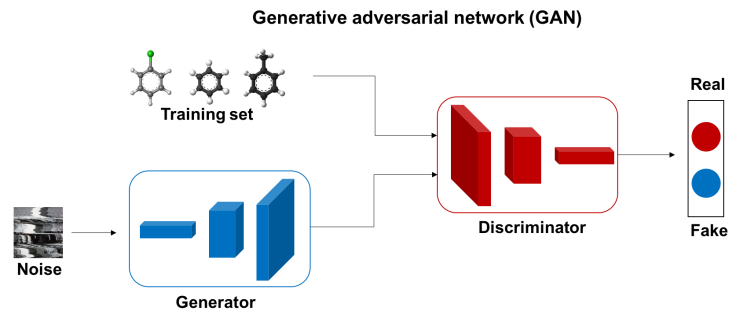 Junction Tree 
Variation AutoEncoder
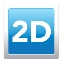 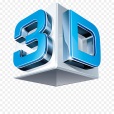 Uncharted Territory
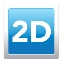 2D Convolutional Networks
3D Extended Connectivity Fingerprints
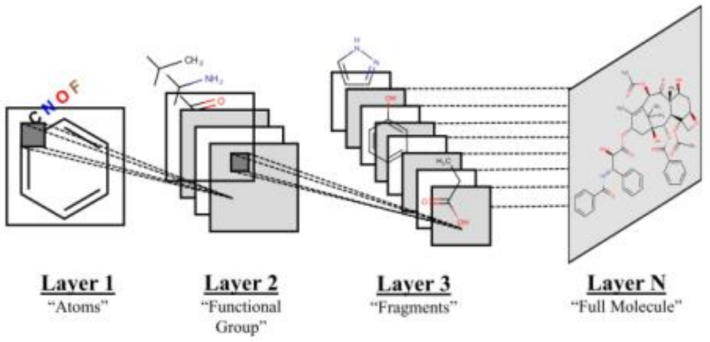 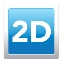 Alignment-independent
3D-Pharmacophores
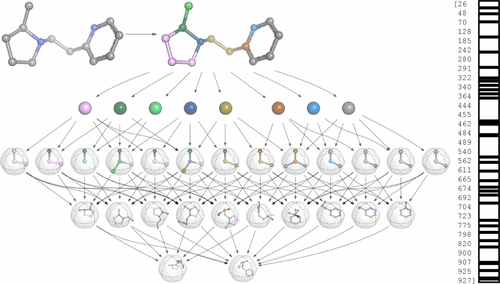 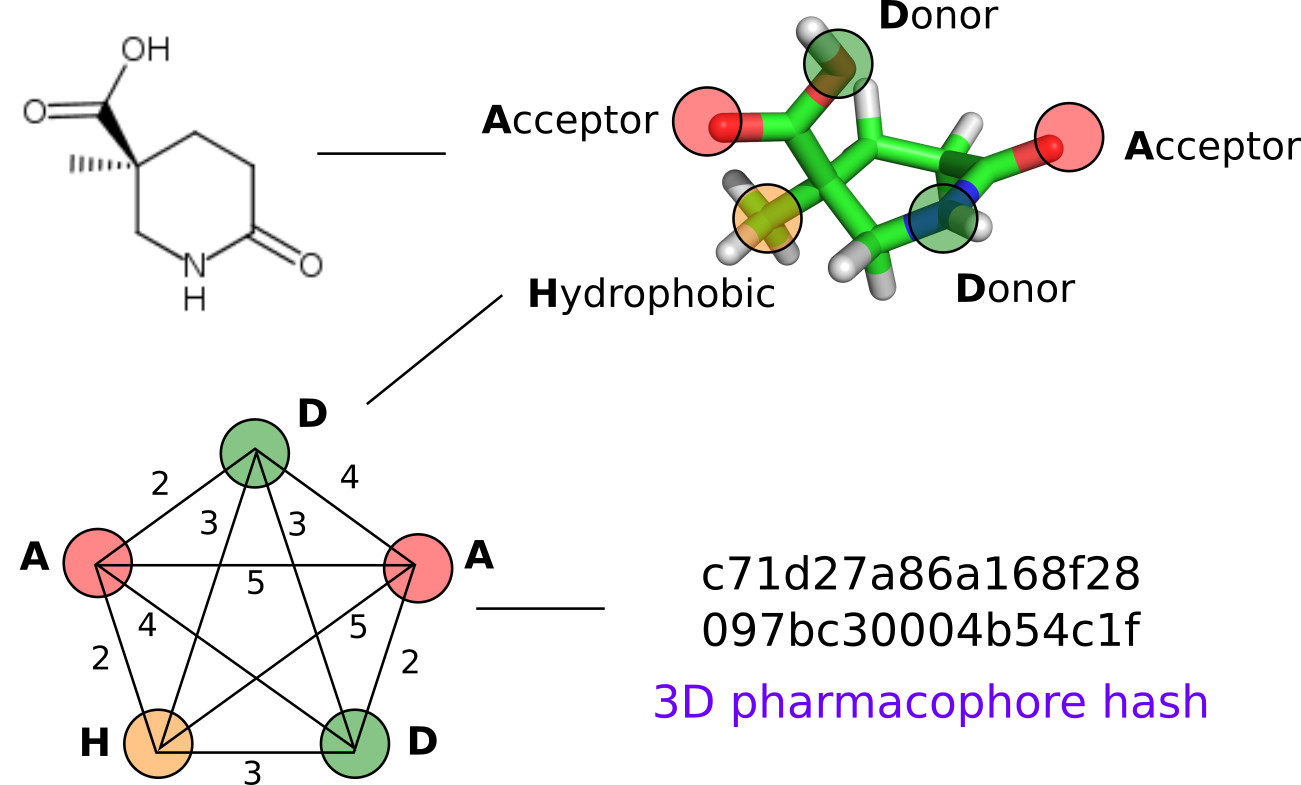 [Speaker Notes: 2D Circular & 2D Pharmacophore Fingerprints were the main work force for deepScaffOpt.
They both encode which substructures are present in a molecule in a way that is invariant to atom-relabeling.]
Feature Vectors currently used by deepScaffOpt
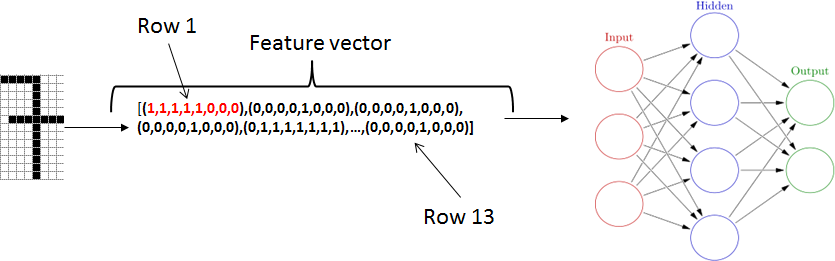 Topological: 
ECFP: rdkit.Chem.AllChem.GetMorganFingerprintAsBitVect
FCFP: rdkit.Chem.AllChem.GetMorganFingerprintAsBitVect(useFeatures=True)
RDK5: rdkit.Chem.RDKFingerprint
Mol2Vec: https://github.com/samoturk/mol2vec
2D Pharmacophore:
2Dpp: rdkit.Chem.Pharm2D.Generate.Gen2DFingerprint​
ErgFP: rdkit.Chem.rdReducedGraphs.GetErGFingerprint
3D Pharmacophore (only in old version, “ScaffOpt”):
3Dpp (MD averaged): rdkit.Chem.Pharm2D.Generate.Gen2DFingerprint​
9
[Speaker Notes: Mol2vec learns vector representations of molecular substructures that point in similar directions for chemically related substructures. Compounds can finally be encoded as vectors by summing the vectors of the individual substructures and, for instance, be fed into supervised machine learning approaches to predict compound properties. The underlying substructure vector embeddings are obtained by training an unsupervised machine learning approach on a so-called corpus of compounds that consists of all available chemical matter. The resulting Mol2vec model is pretrained once, yields dense vector representations, and overcomes drawbacks of common compound feature representations such as sparseness and bit collisions.]
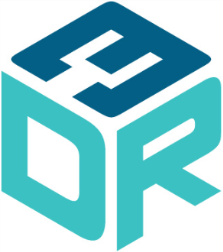 D3R Grand Challenge 2017
27 participants, 303 submissions
Official
Participation
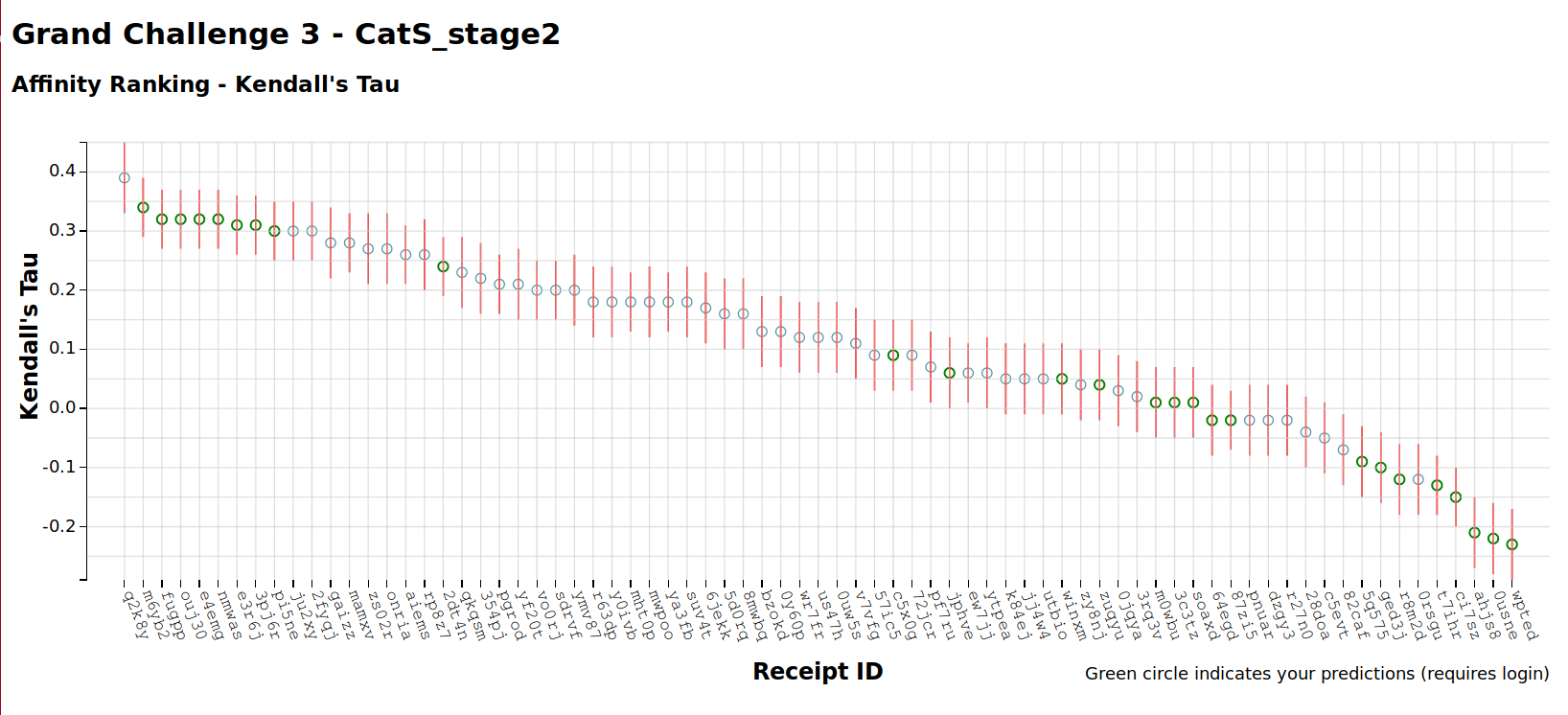 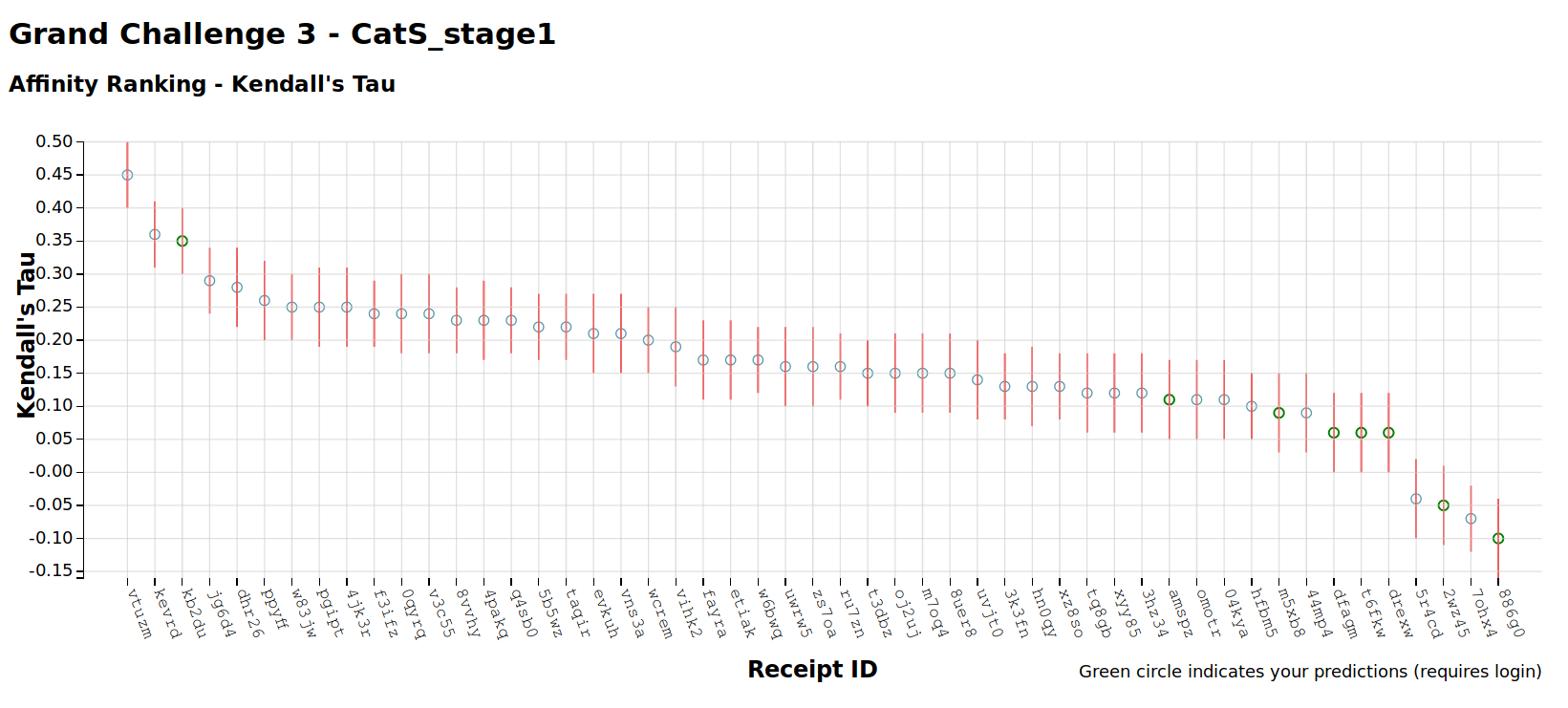 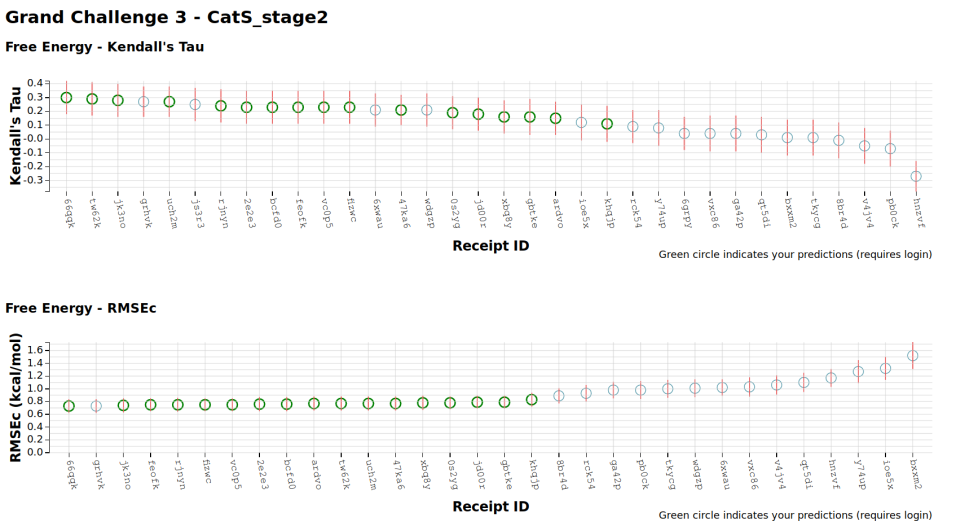 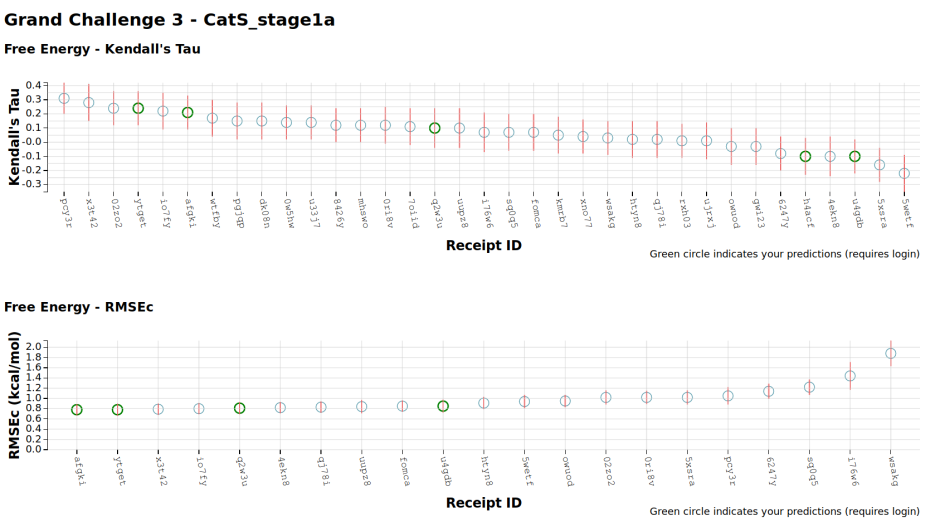 10
D3R Grand Challenge 3 2017
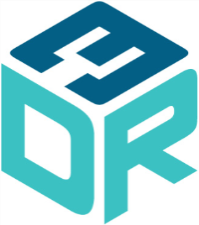 Retrospective 
Evaluation
CatS dataset
(136 test compounds , 2223 training compounds)
1st position
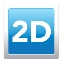 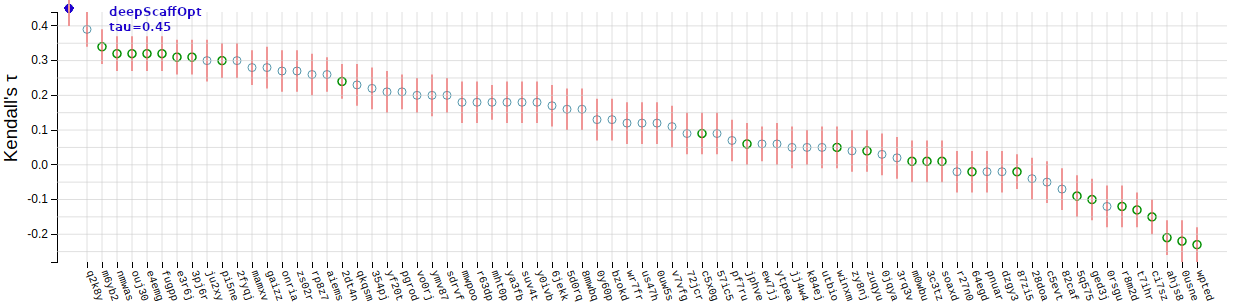 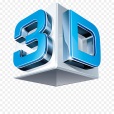 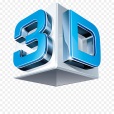 1st position
P38-α dataset
(31 test compounds , 4855 training compounds)
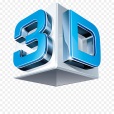 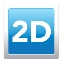 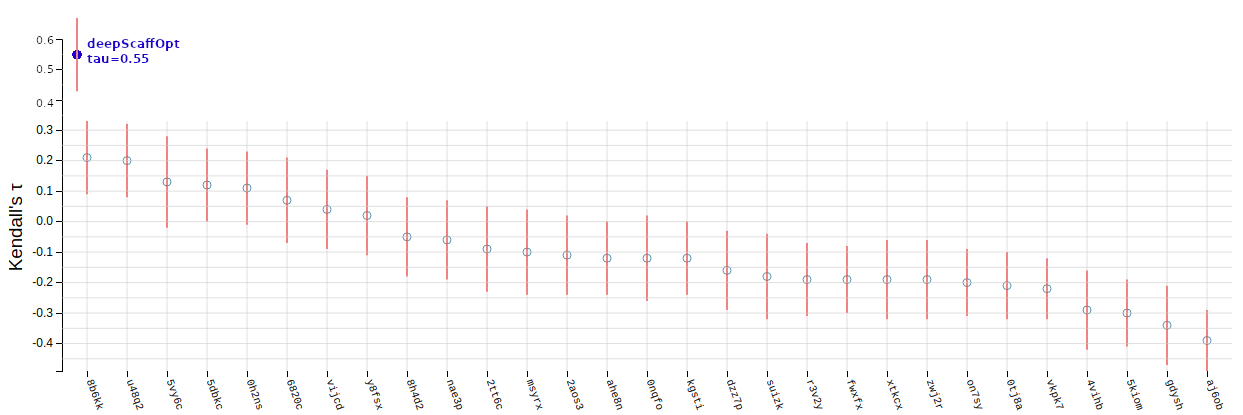 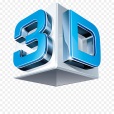 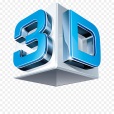 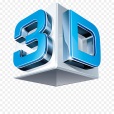 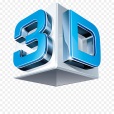 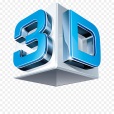 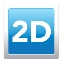 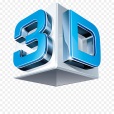 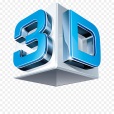 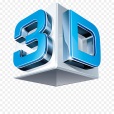 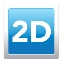 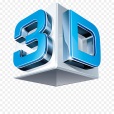 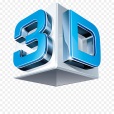 11
[Speaker Notes: CatSstg2, 2223 training compounds, 136 test compounds, FCFP]
D3R Grand Challenge 3 2017
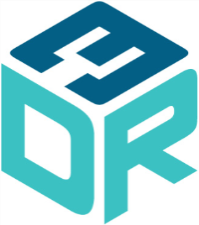 Retrospective 
Evaluation
VEGFR2 dataset
(43 test compounds , 8260training compounds)
1st position
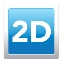 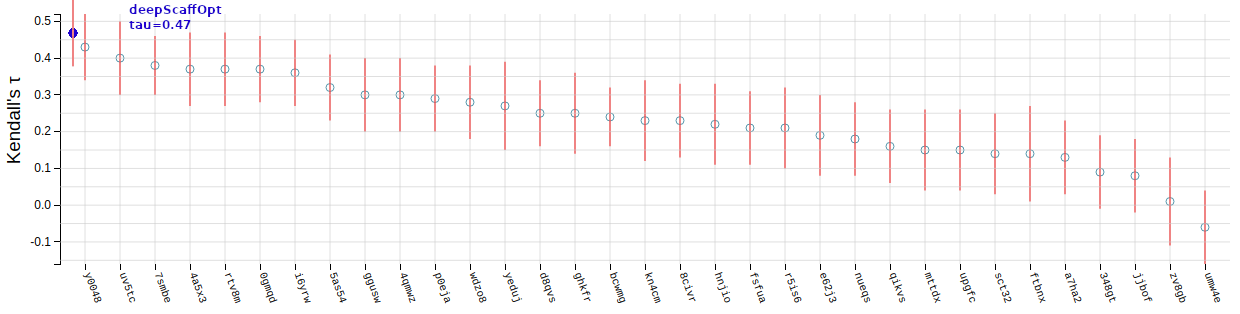 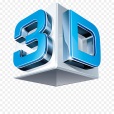 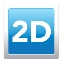 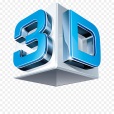 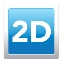 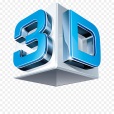 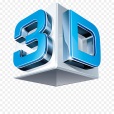 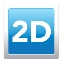 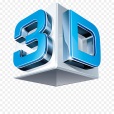 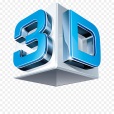 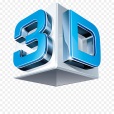 12
[Speaker Notes: CatSstg2, 2223 training compounds, 136 test compounds, FCFP]
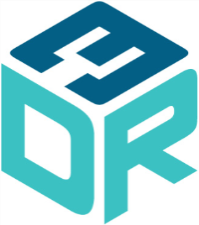 D3R Grand Challenge 2 2016
Retrospective 
Evaluation
FXR dataset
(102 test compounds , 502 training compounds)
1st position
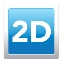 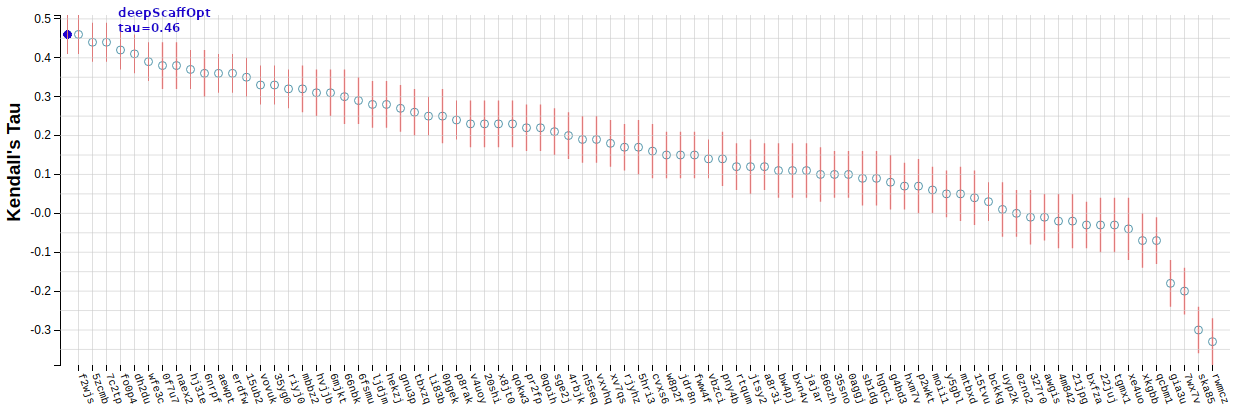 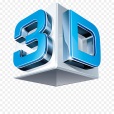 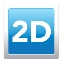 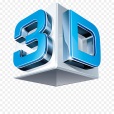 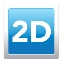 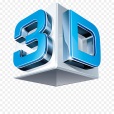 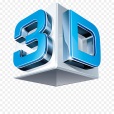 13
[Speaker Notes: FXR, 502 training compounds, 102 test compounds, featvec ?]
D3R Grand Challenge 1 2015
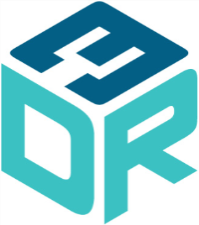 Retrospective 
Evaluation
HSP90 dataset
(180 test compounds , 709 training compounds)
2nd position
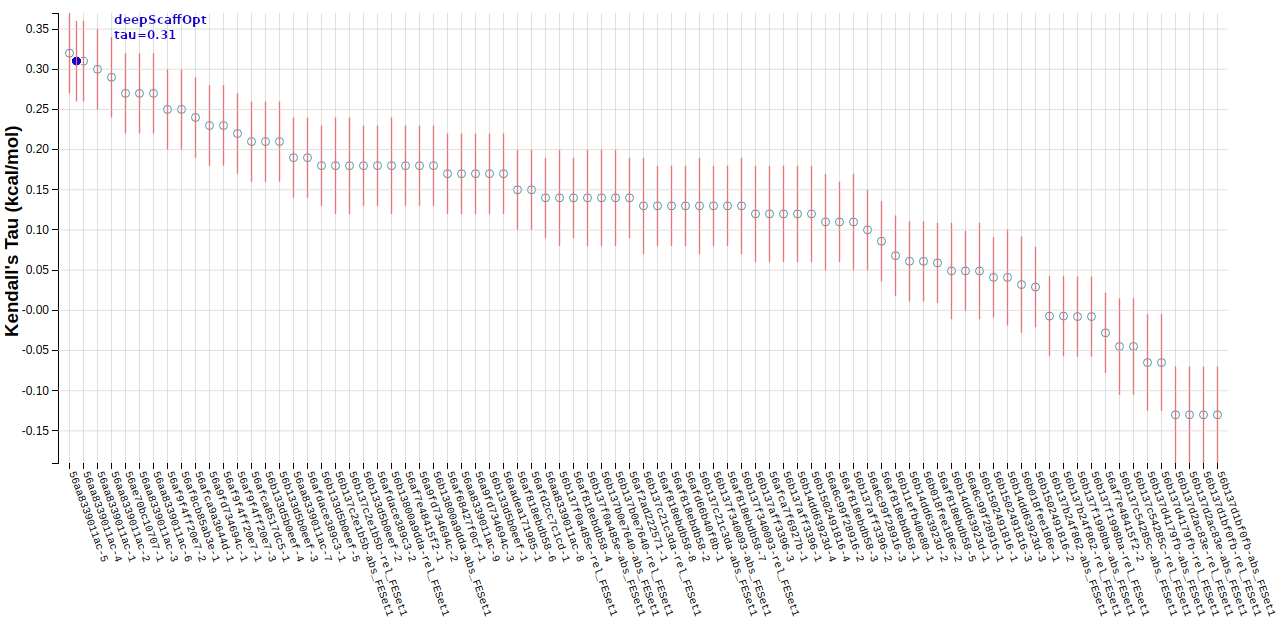 MAP4K4
(18 test compounds , 160 training compound)
1st position
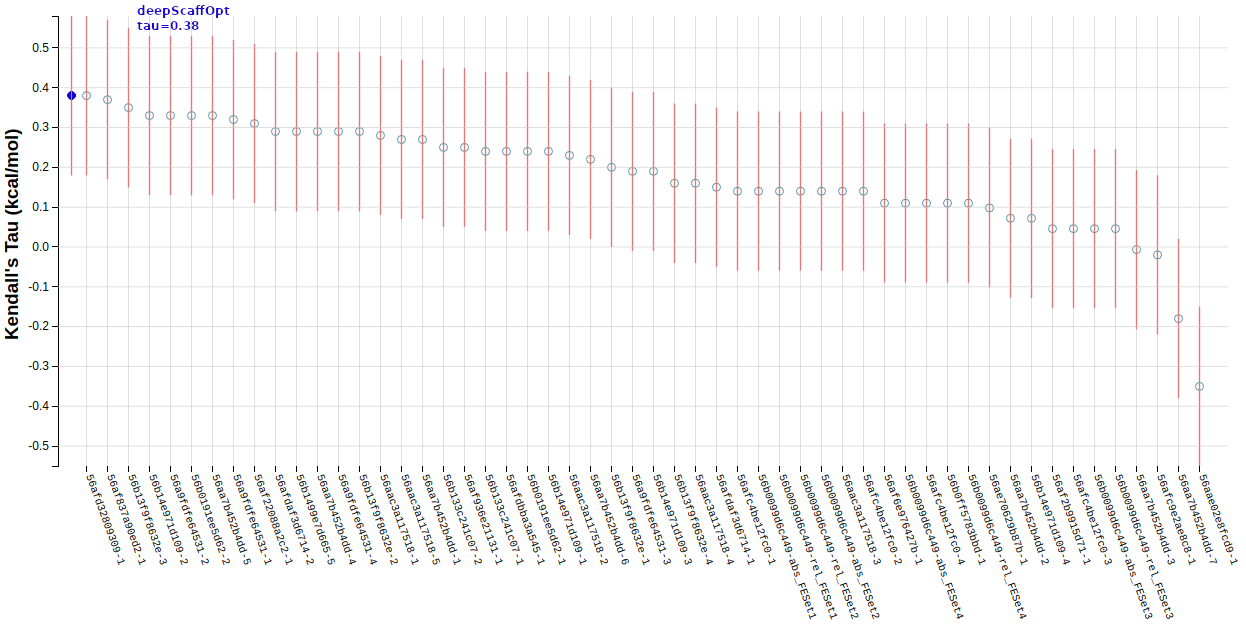 14
[Speaker Notes: HSP90, 709 training compounds, 180 test compounds, 2Dpp
MAP4K4, 2Dpp]
deepScaffOpt validation: correlations between Experimental and Predicted DeltaG for Schrodinger‘s datasets
FEP+ (50,000-110,000 $/year)
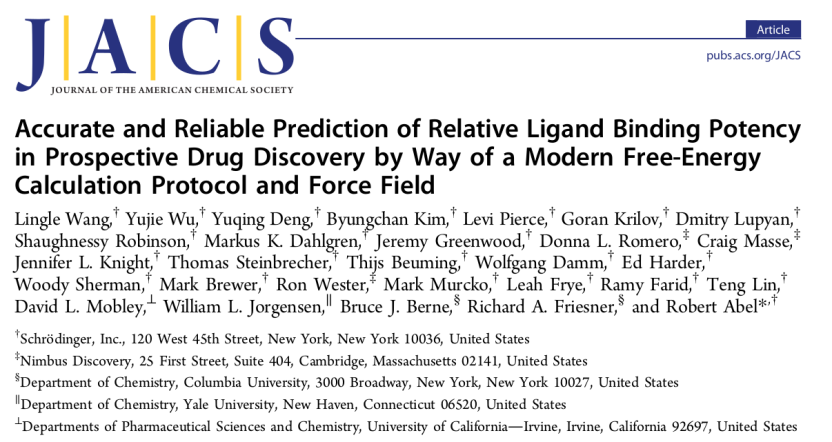 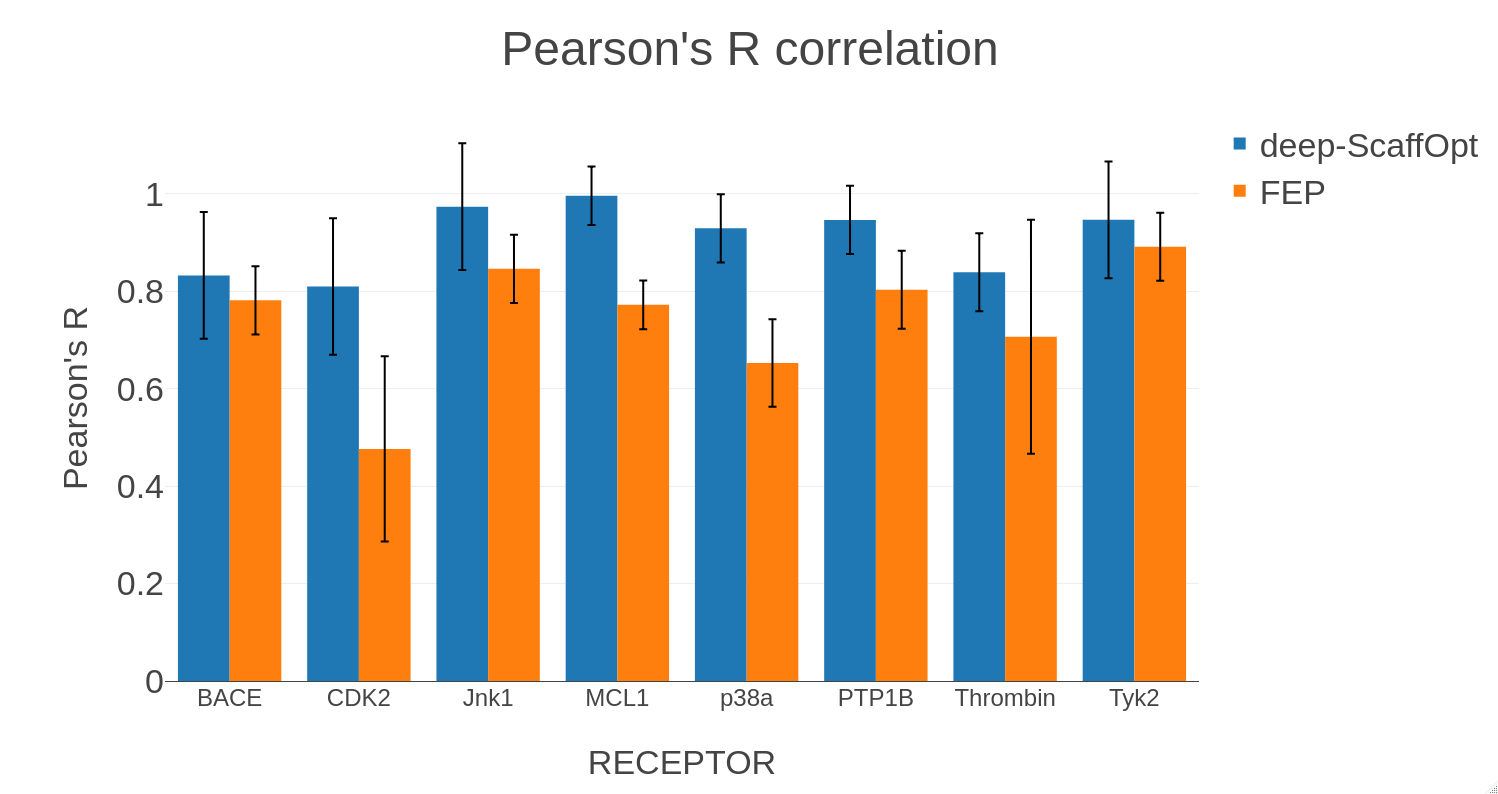 +23% improvement
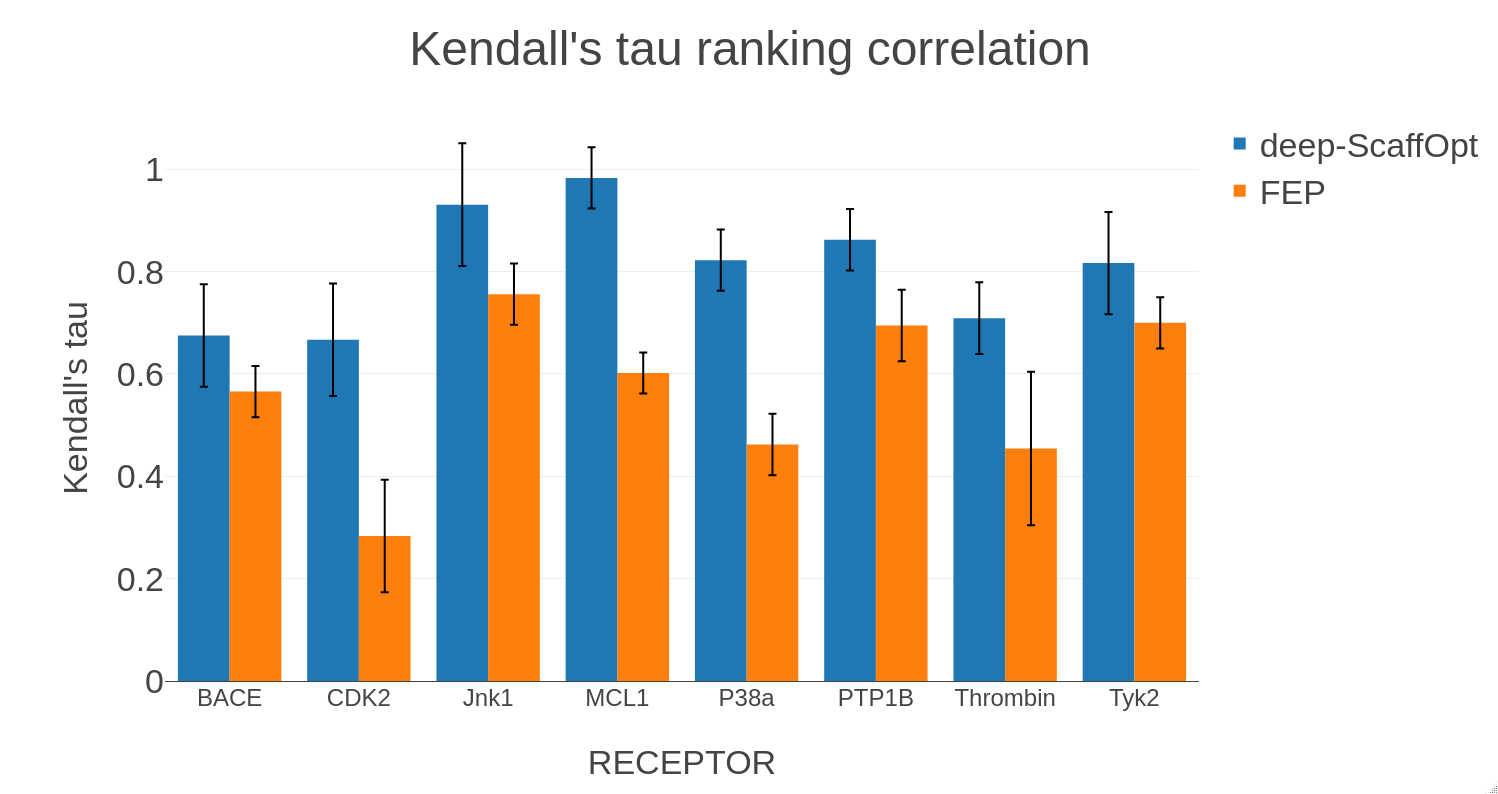 11-42 ligands per dataset.
Only 1 chemical series per dataset.
+43% improvement
15
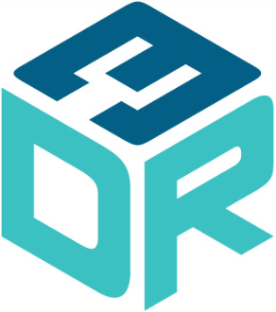 D3R Grand Challenge 2018
55 participants, 385 submissions
Set 1 BACE
154 compounds ( macrocycles! )
Set 2 CatS
459 compounds
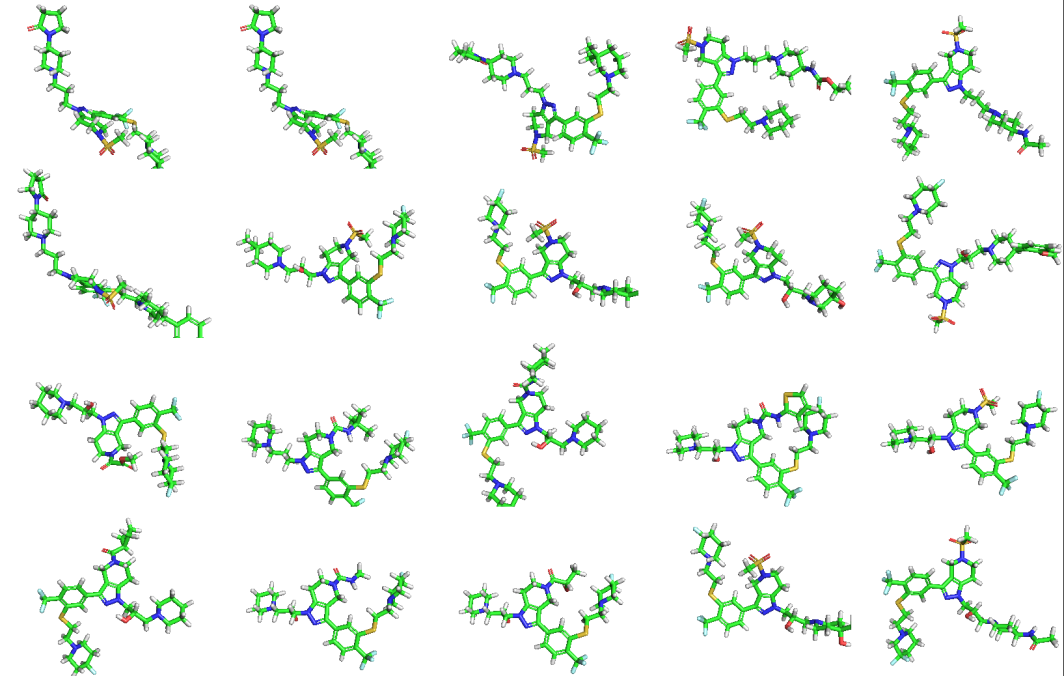 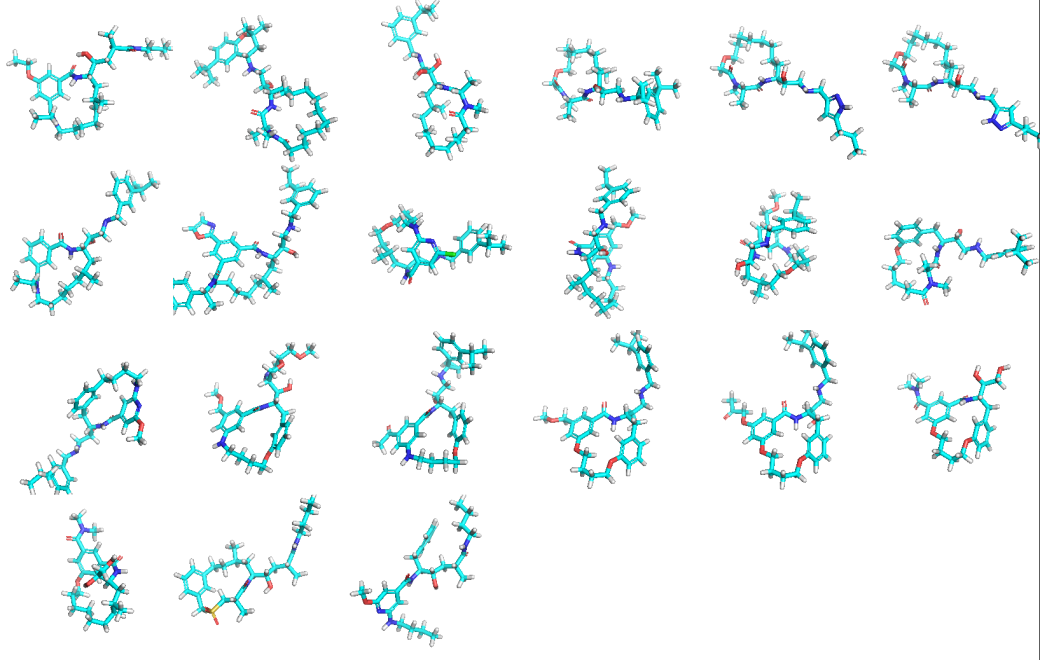 min max mean stdev
Rings 		1     6        3.4    1.0
RotatableBonds 	4     22    10.8    2.56
HeavyAtoms 	25   48    38.37  3.49
min max mean stdev
Rings 		4     8         5.76   0.66
RotatableBonds	6    18      11.44   2.17
HeavyAtoms 	39   56     46.64   3.19
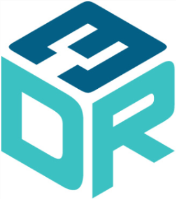 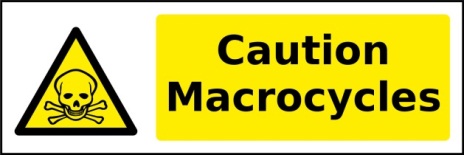 Set 1 BACE
154 compounds
Official
Participation
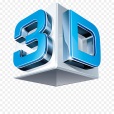 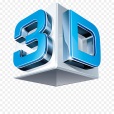 deepScaffOpt
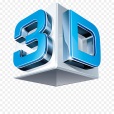 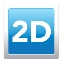 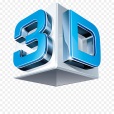 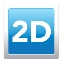 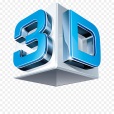 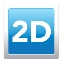 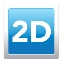 13th position
tau=0.21
deepScaffOpt
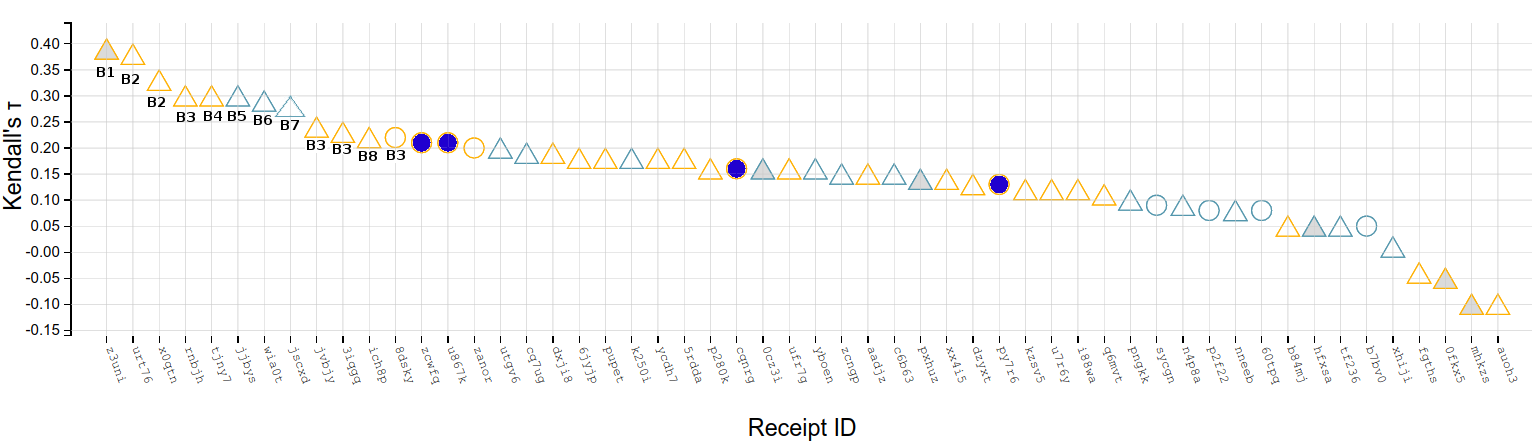 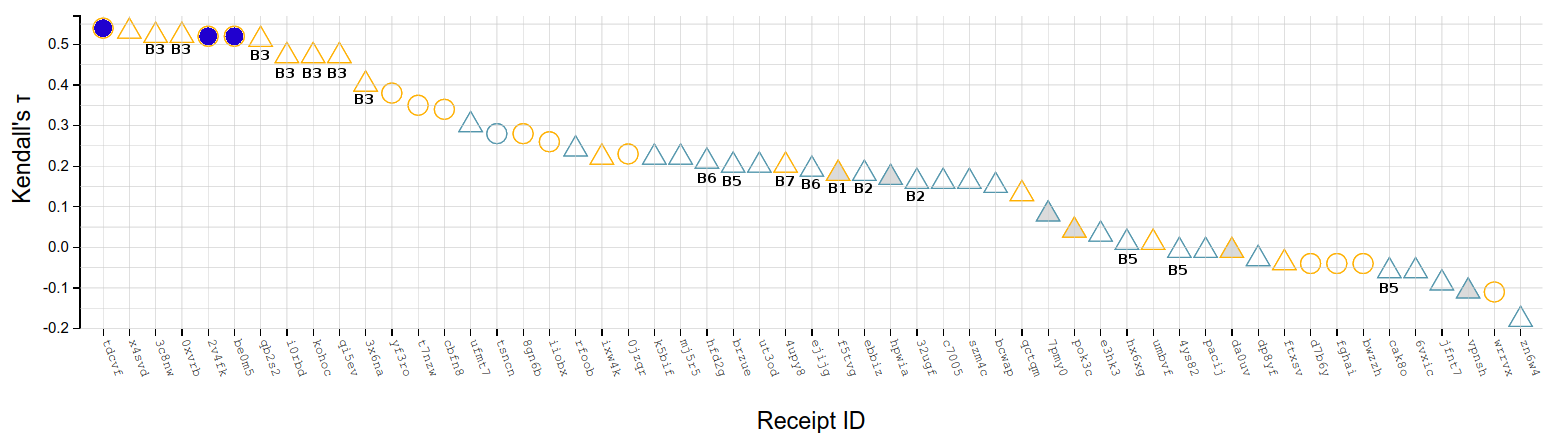 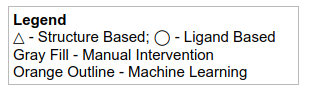 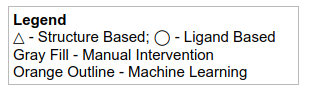 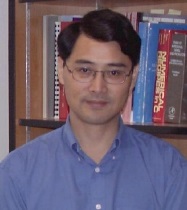 Winner
B3
1st position
tau=0.54
Set 2 CatS
459 compounds
Prof. Guowei Wei
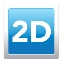 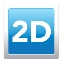 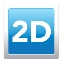 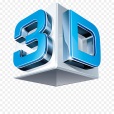 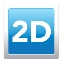 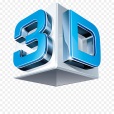 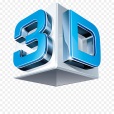 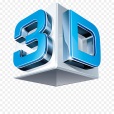 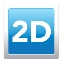 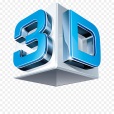 2D structure similarity fingerprint
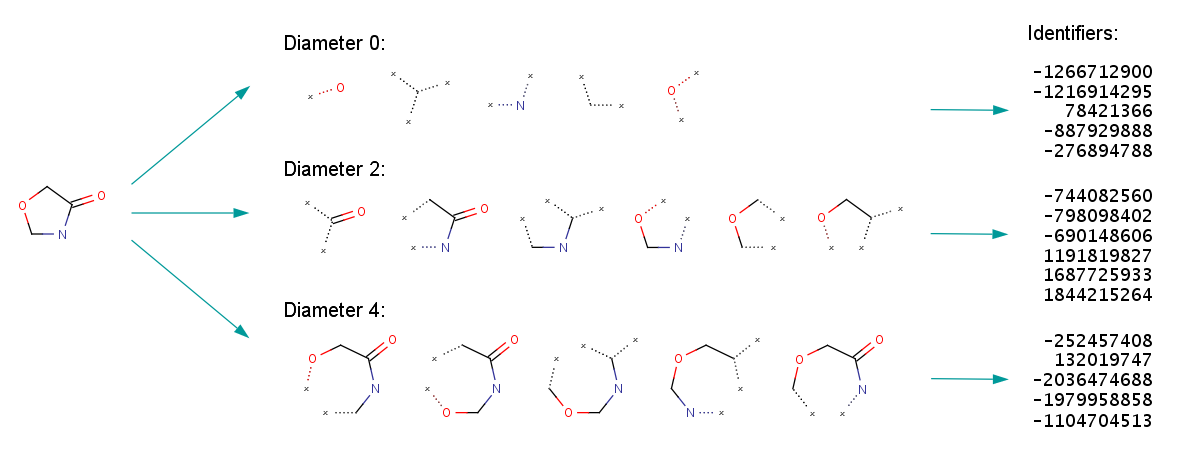 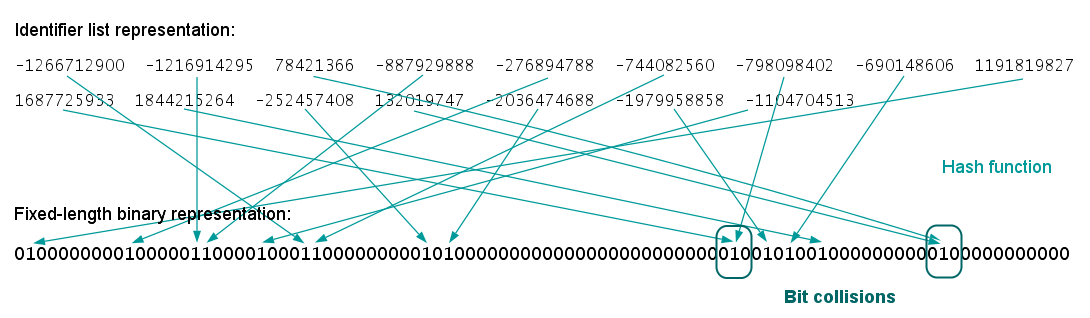 18
[Speaker Notes: Oxazoline

The fingerprint generation process is as follows:
Initial assignment of atom identifiersThe ECFP generation process begins with the assignment of an initial integer identifier to each non-hydrogen atom of the input molecule. This identifier captures some local information about the corresponding atom in such a way that various atom properties (e.g., atomic number, connection count, etc.) are packed into a single integer value using a hash function. The set of considered atom properties is an important configuration parameter of ECFPs, which can be fully customized (see later). 
Iterative updating of identifiersAfter that, a number of iterations are performed to combine the initial atom identifiers with identifiers of neighboring atoms until a specified diameter is reached. Each iteration captures larger and larger circular neighborhoods around each atom, which are then encoded into single integer values using a suitable hashing method and these identifiers are collected into a list.

If the identifier counts should be kept, then this step is modified to store each integer identifier as many times as the corresponding substructural feature occurs in the molecule. The final step of the generation process is the removal of multiple identifier representations of equivalent atom neighborhoods. Two neighborhoods are considered to be equivalent if they contain exactly the same set of bonds or their hashed integer identifiers are the same. 

Duplication removal 
If the identifier counts should be kept, then this step is modified to store each integer identifier as many times as the corresponding substructural feature occurs in the molecule. The final step of the generation process is the removal of multiple identifier representations of equivalent atom neighborhoods. Two neighborhoods are considered to be equivalent if they contain exactly the same set of bonds or their hashed integer identifiers are the same. 
 
The following figures illustrate the whole ECFP generation process, including the derivation of the fixed length bit string from the identifier list representation.]
2D structure similarity fingerprint of a macrocycle
Cannot describing well atom properties within the  macrocyclic environment!
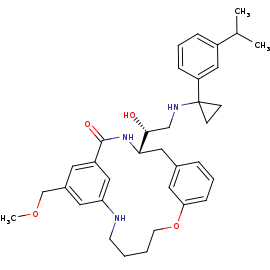 Macrocycle
Diameter 4:
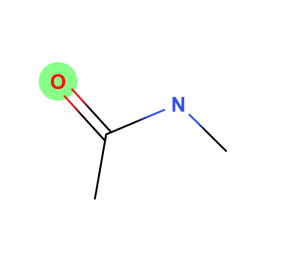 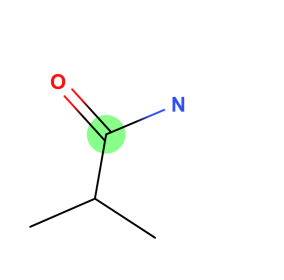 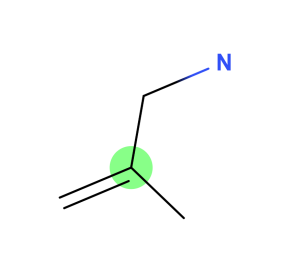 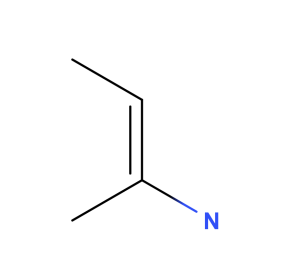 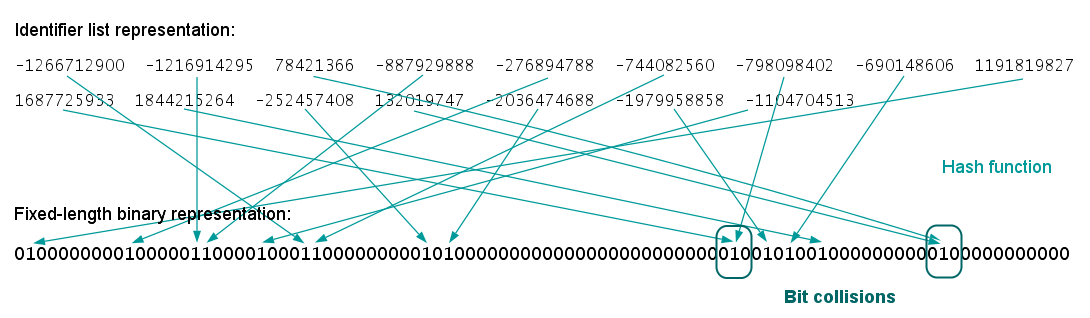 19
[Speaker Notes: Methyl-acetamide fragments.

The fingerprint generation process is as follows:
Initial assignment of atom identifiersThe ECFP generation process begins with the assignment of an initial integer identifier to each non-hydrogen atom of the input molecule. This identifier captures some local information about the corresponding atom in such a way that various atom properties (e.g., atomic number, connection count, etc.) are packed into a single integer value using a hash function. The set of considered atom properties is an important configuration parameter of ECFPs, which can be fully customized (see later). 
Iterative updating of identifiersAfter that, a number of iterations are performed to combine the initial atom identifiers with identifiers of neighboring atoms until a specified diameter is reached. Each iteration captures larger and larger circular neighborhoods around each atom, which are then encoded into single integer values using a suitable hashing method and these identifiers are collected into a list.

If the identifier counts should be kept, then this step is modified to store each integer identifier as many times as the corresponding substructural feature occurs in the molecule. The final step of the generation process is the removal of multiple identifier representations of equivalent atom neighborhoods. Two neighborhoods are considered to be equivalent if they contain exactly the same set of bonds or their hashed integer identifiers are the same. 

Duplication removal 
If the identifier counts should be kept, then this step is modified to store each integer identifier as many times as the corresponding substructural feature occurs in the molecule. The final step of the generation process is the removal of multiple identifier representations of equivalent atom neighborhoods. Two neighborhoods are considered to be equivalent if they contain exactly the same set of bonds or their hashed integer identifiers are the same. 
 
The following figures illustrate the whole ECFP generation process, including the derivation of the fixed length bit string from the identifier list representation.]
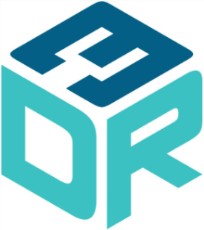 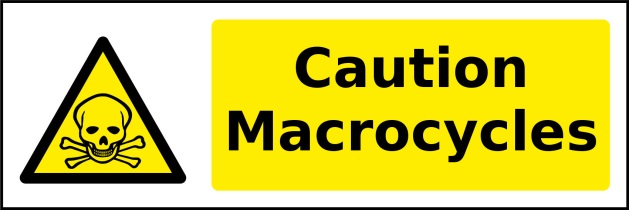 Set 1 BACE
154 compounds
Retrospective 
Evaluation
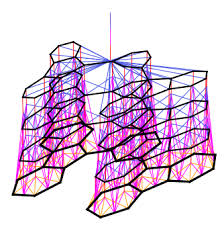 deepScaffOpt
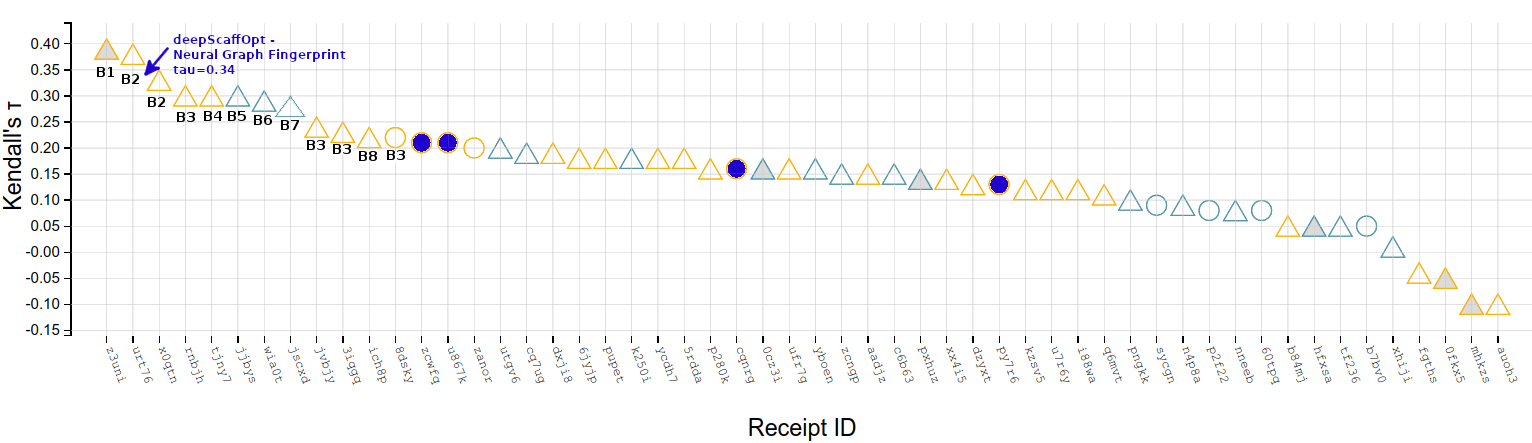 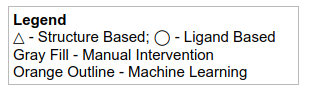 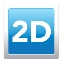 deepScaffOpt 
Neural Graph Fingerprint
3rd position (tau=0.34)
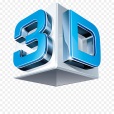 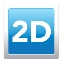 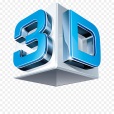 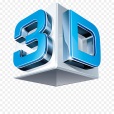 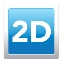 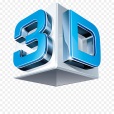 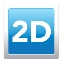 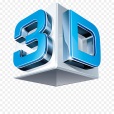 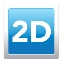 Available on GitHub: 
https://github.com/tevang/keras-neural-graph-fingerprint
Duvenaud, David Kristjanson et al. “Convolutional Networks on Graphs for Learning Molecular Fingerprints.” ArXiv abs/1509.09292 (2015)
[Speaker Notes: NGF is a differentiable neural network whose input is a graph representing the original molecule. In this graph, nodes represent individual atoms and edges represent bonds. The lower layers of this network are 2D convolutional in the sense that the same local filter is applied to each atom and its neighborhood. After several such layers, a global pooling step combines features from all the atoms in the molecule.

WHY IT WORKS BETTER THAN STANDARD FINGERPRINTS WITH MACROCYCLES:
Standard fingerprints encode each possible fragment completely distinctly, with no notion of similarity between fragments. In contrast, each feature of a NGF can be activated by similar but distinct molecular fragments, making the feature representation more meaningful.]
Conclusions
deepScaffOpt
Receptor or ligand 3D structures not necessary. 
Fully automated, minor human input.
Screening compounds can span multiple chemical series.
Extremely fast: 1 sec/molecule !!
Needs training samples.
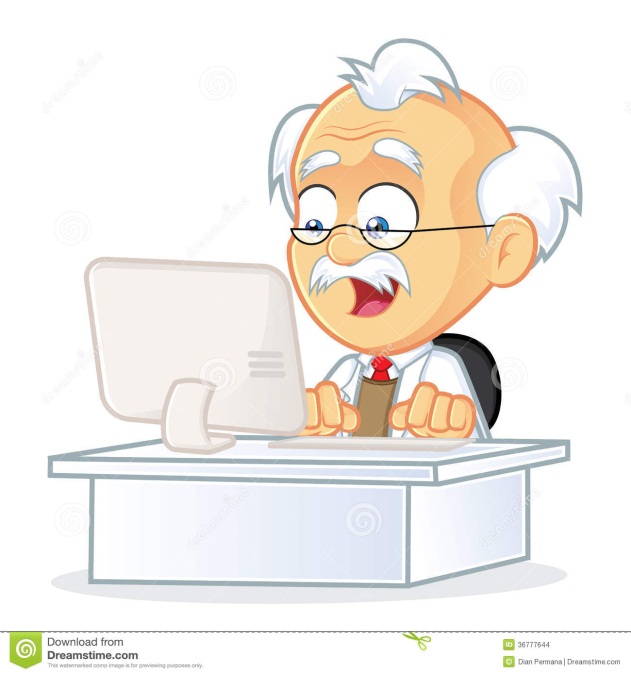 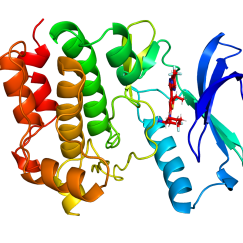 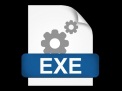 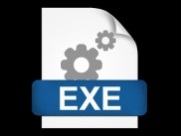 Receptor-specific executable
Future Work
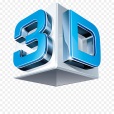 Upgrade deepScaffOpt to utilize           structure information.
New version for Classification (“binders” , “non-binders”) and virtual screening (deepHitMiner algorithm).
21
Agenda
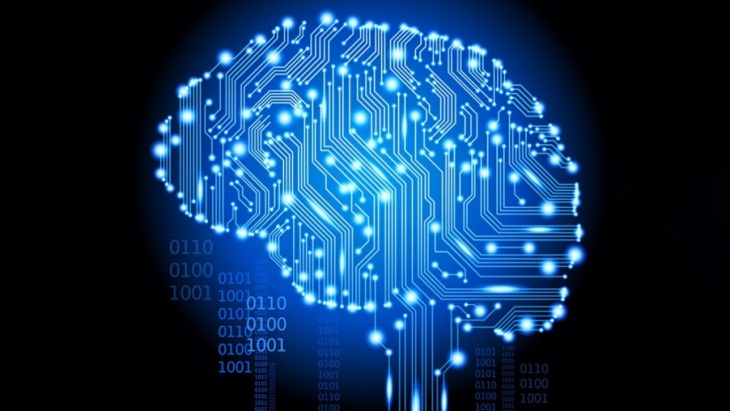 deepScaffOpt algorithm for affinity ranking.
SQM/COSMO scoring for binding pose prediction and hit identification.
22
SQM/COSMO SCORING
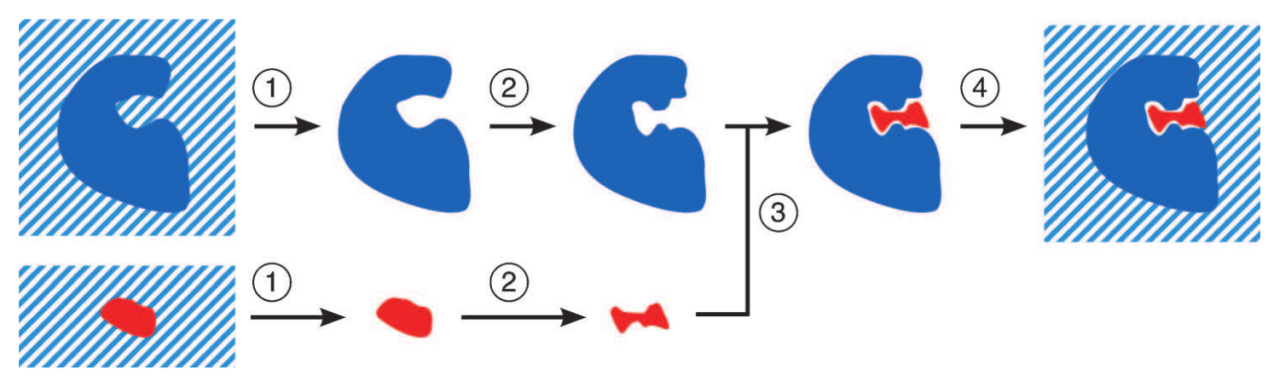 Protein & ligand desolvation . 
Protein & ligand deformation to match each other.
Complex formation.
Complex is solvation.
Conformational
Rotational
Translational
Vibrational
Binding Entropy
Protein Deformation
Ligand Deformation
Score = ΔEint + ΔΔGsolv(L) + ΔGconfw(P)SQM/MM + ΔGconfw(L)SQM/MM - TΔSint
Semiempirical Quantum Mechanical(SQM) / Implicit Solvent (COSMO) Scoring
SQM Methods: PM6-D3H4X, DFTB3-D3H4X
Lepšík, M. et al., Chempluschem, 78, 921–931 (2013).
Řezáč, J., J. Comput. Chem., 37, 1230–1237 (2016).
23
[Speaker Notes: A leap back to the old school.
What are the D3H4X corrections? Corrections for dispersion, hydrogen- and halogen-bonding.]
SQM/COSMO Scoring Protocol
Docking
Crystal Structure
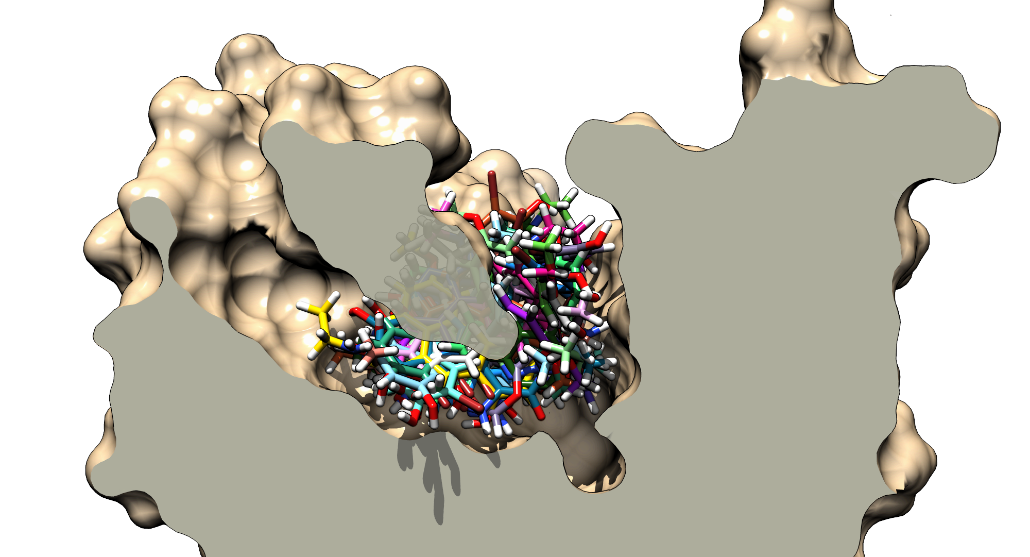 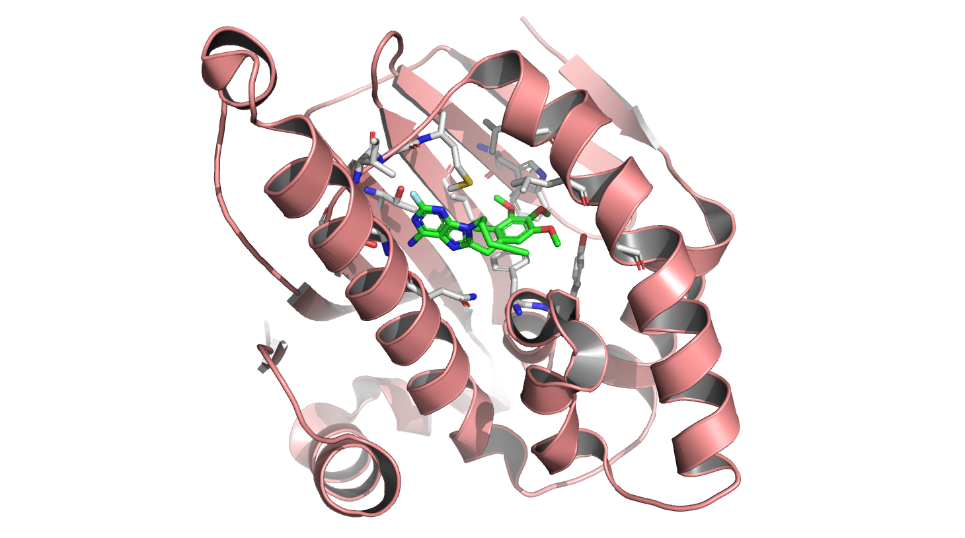 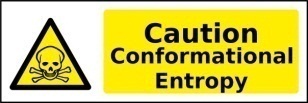 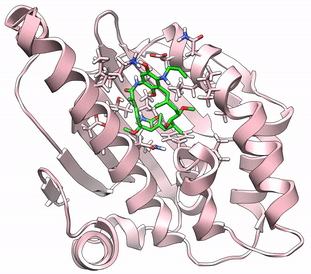 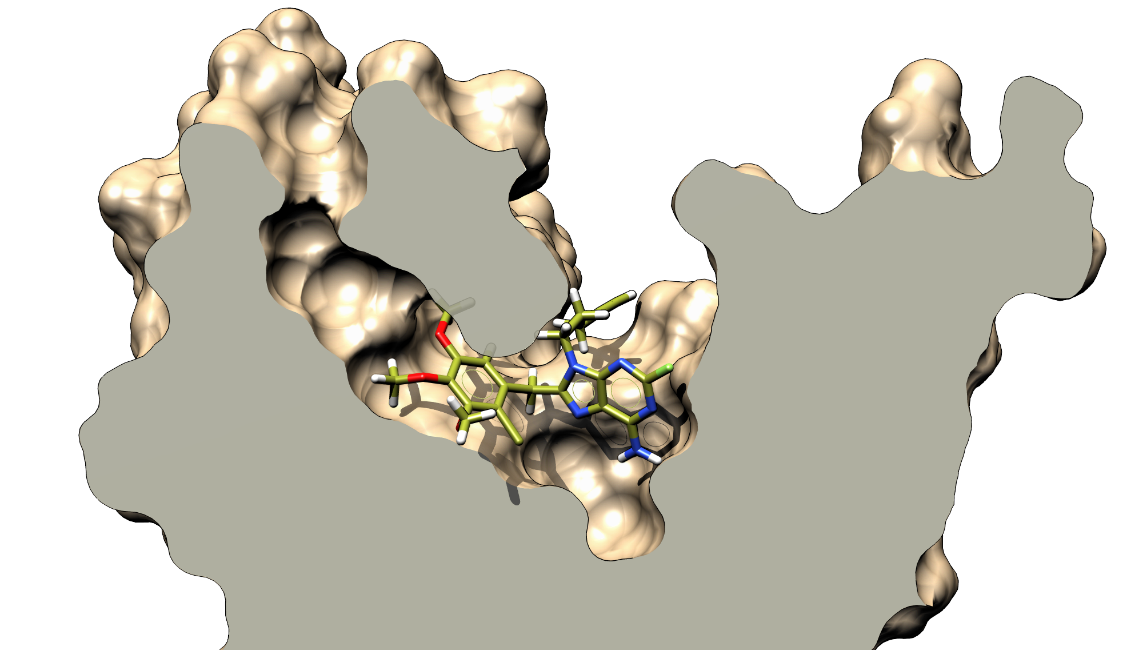 Energy Minimization
SQM/COSMO Scoring
24
SQM/COSMO for native pose recognition
Ajani, H. et al., ACS Omega, 2, 4022–4029 (2017).
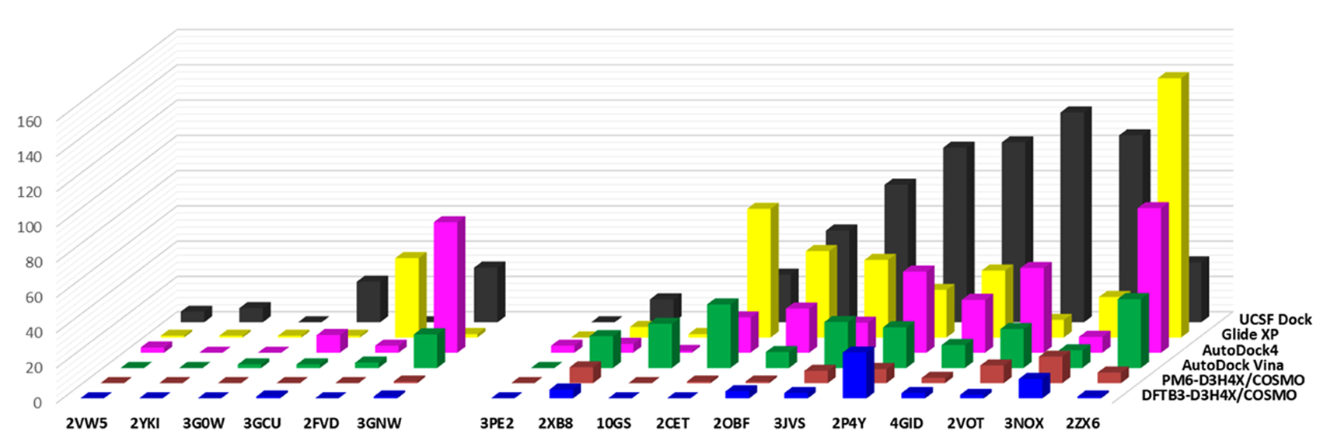 Number of False Positives
Neutral					Charged
Number of min. Energy poses with RMSD>2 Å across 17 receptors from PDBbind.
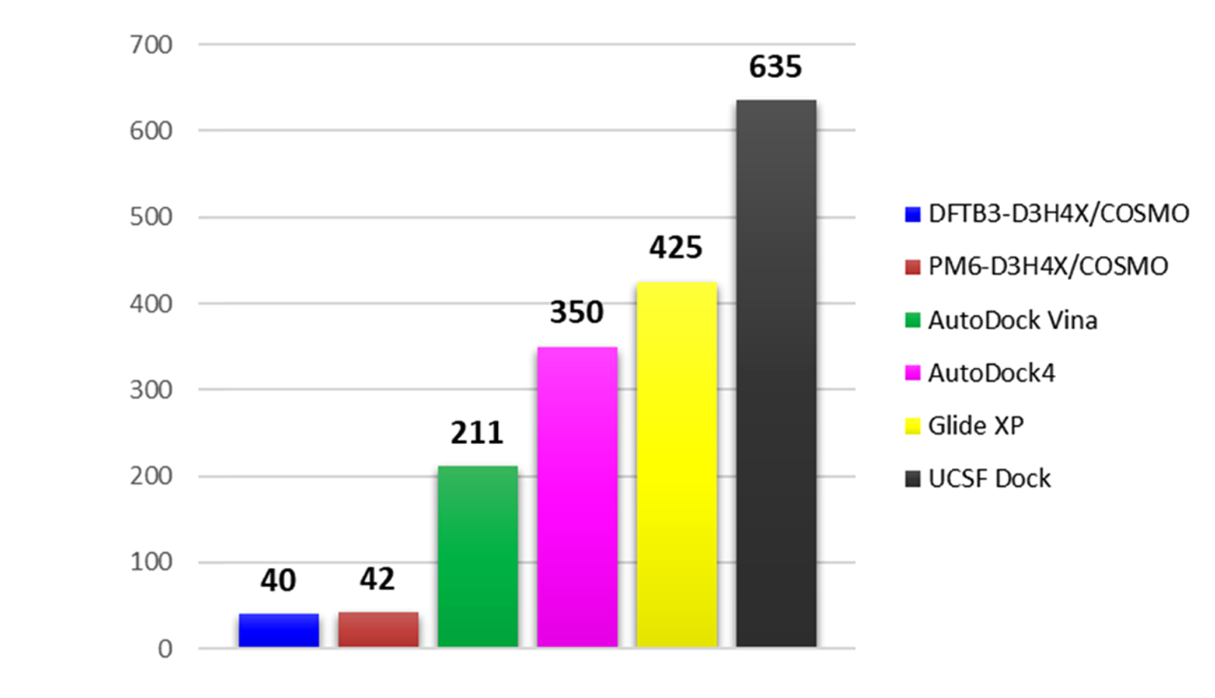 Total Number of False Positives
25
Total number of min. Energy poses with RMSD>2 Å per scoring function.
[Speaker Notes:  Which software they used for docking before scoring with SQM/COSMO?]
RANKING POWER
Carbonic anhydrase II: Zinc metalloprotein
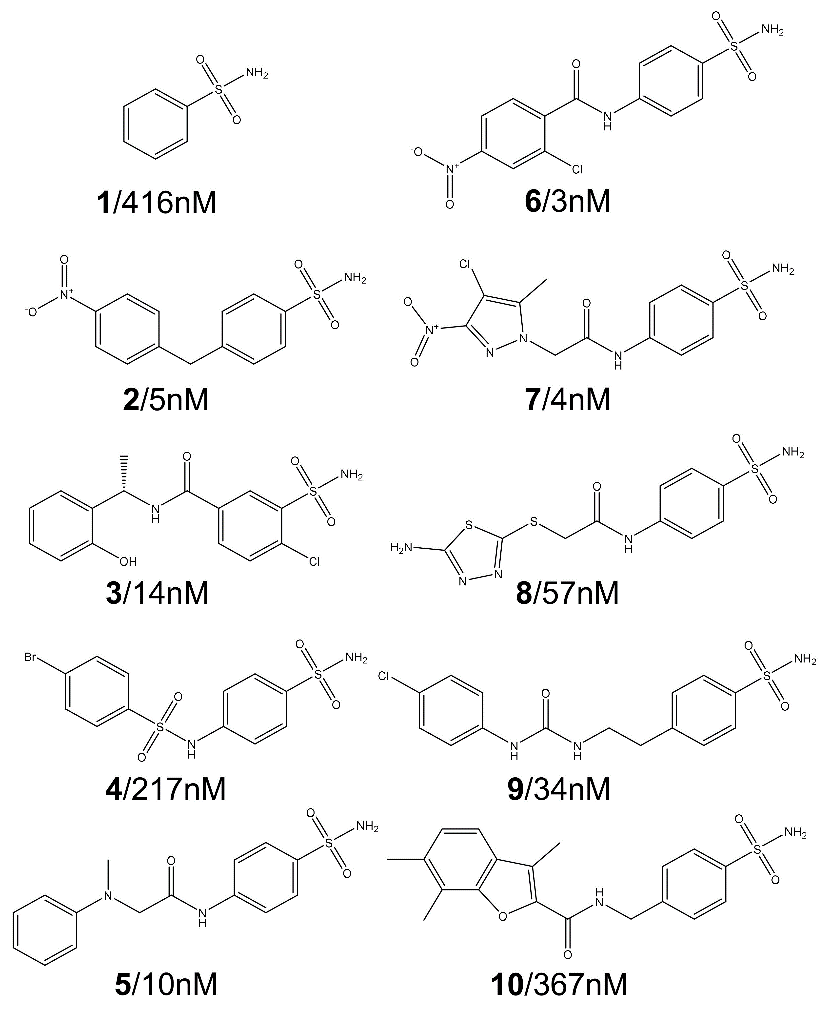 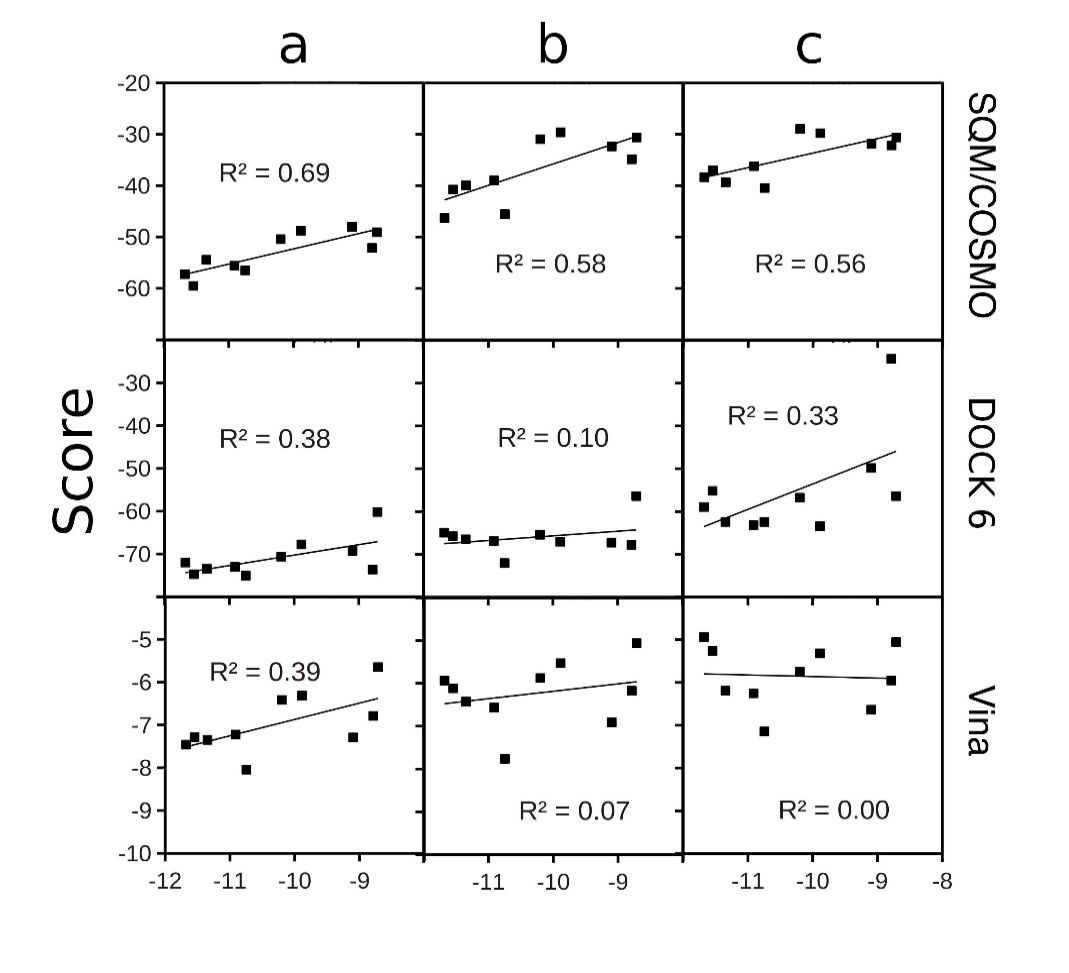 SQM/COSMO
DOCK 6
Vina
Pecina, A. et al., ChemPhysChem, 19, 873–879 (2018).
26
[Speaker Notes: Change the title to a more descriptive one.
Accurate evaluation of metal-ligand interactions by docking or MD simulations is hampered by the complicated coordination geometries and MM ff inaccuracies.]
Current study: Heat Shock Protein 90
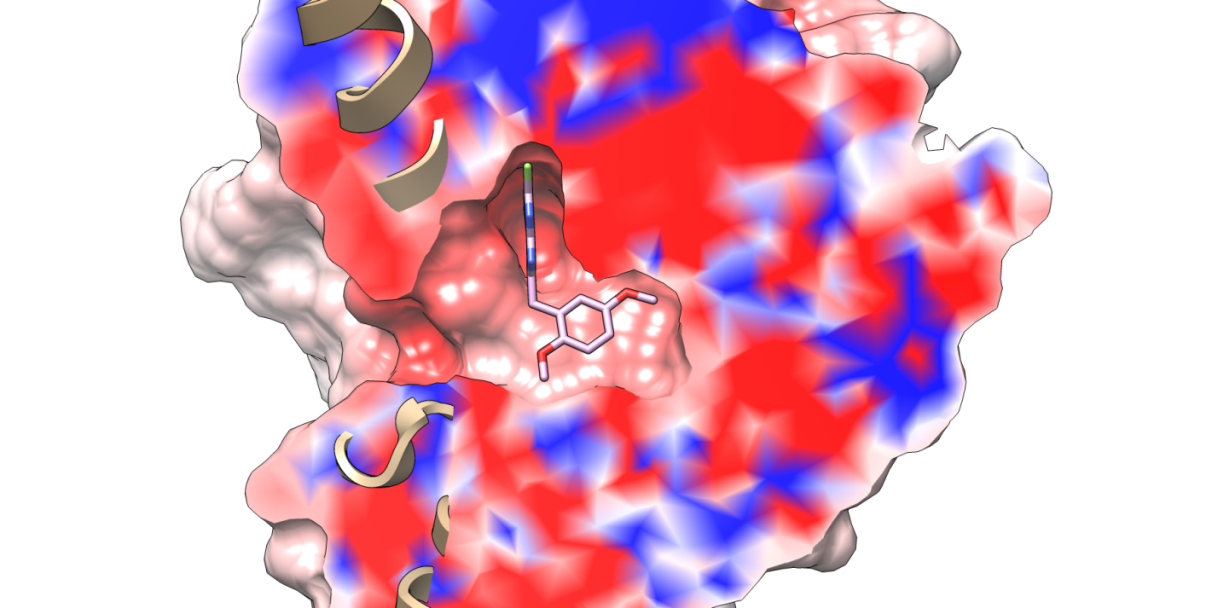 Color scale: -10 eV to +10 eV
 Burried, neutral pocket
76 actives, 3897 decoys
Mean Net Charge: ligands=0.1, decoys=0.1
Small molecules, few rotatable bonds
9 software (VINA, SMINA, AD4, ASP, PLP, ChemScore, GoldScore, GlideSP, GlideXP)
~700-900 poses per compound
Docking
Energy Minimization
Reduction of Poses (~5 to 50 per compound)
MM/GBSA scoring
PM6/COSMO Scoring
27
Enrichment
General AMBER Force Field 2 Inaccuracies
Corrected value from PM6 optimization
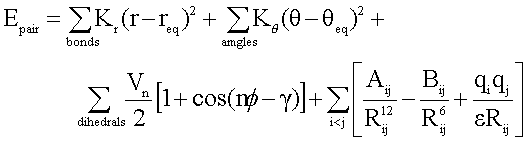 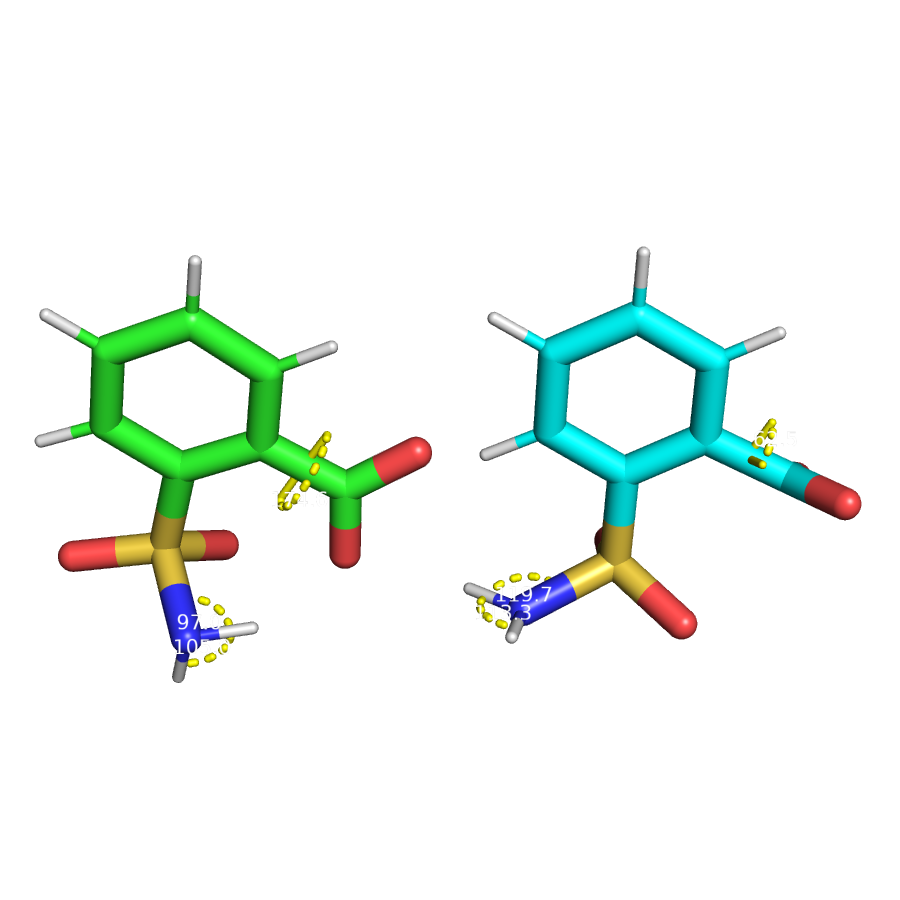 GAFF2 minimized
PM6
minimized
28
[Speaker Notes: 2-carboxybenzene-1-sulfonamide]
Perfect Enrichment upon force field corrections!!
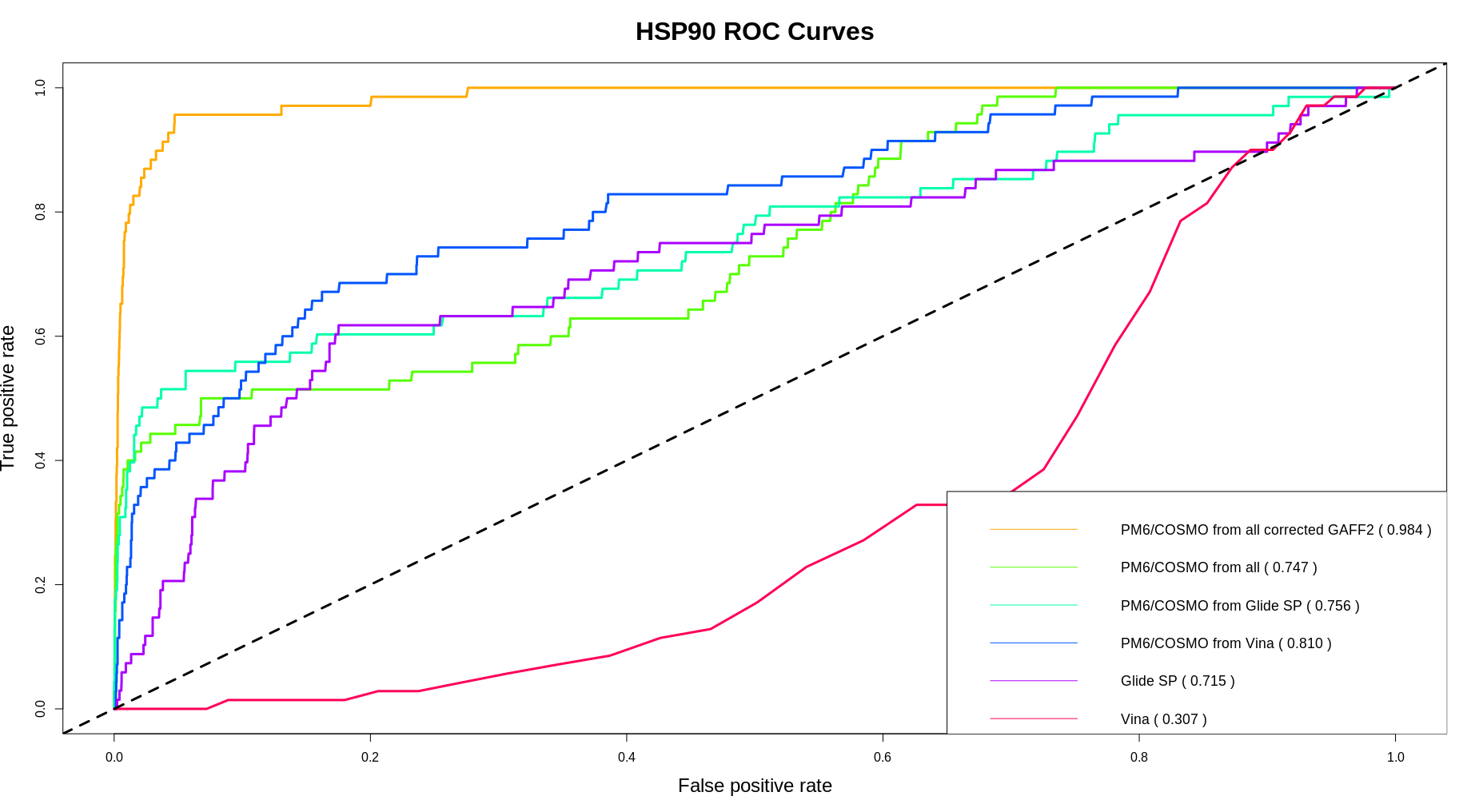 [Speaker Notes: ROC curve (ideally animated).]
Experimental
SQM/COSMO Scoring Protocol
Docking
Crystal Structure
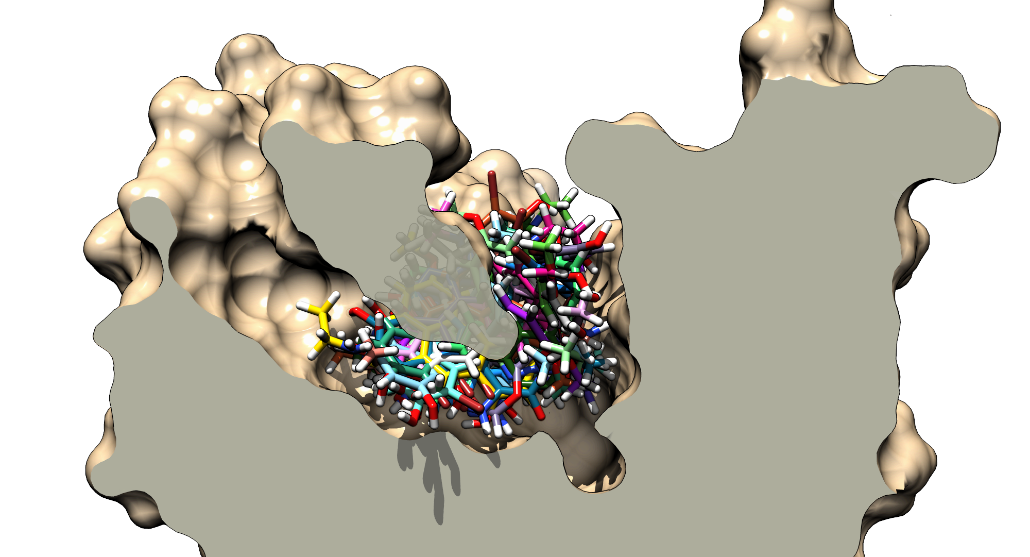 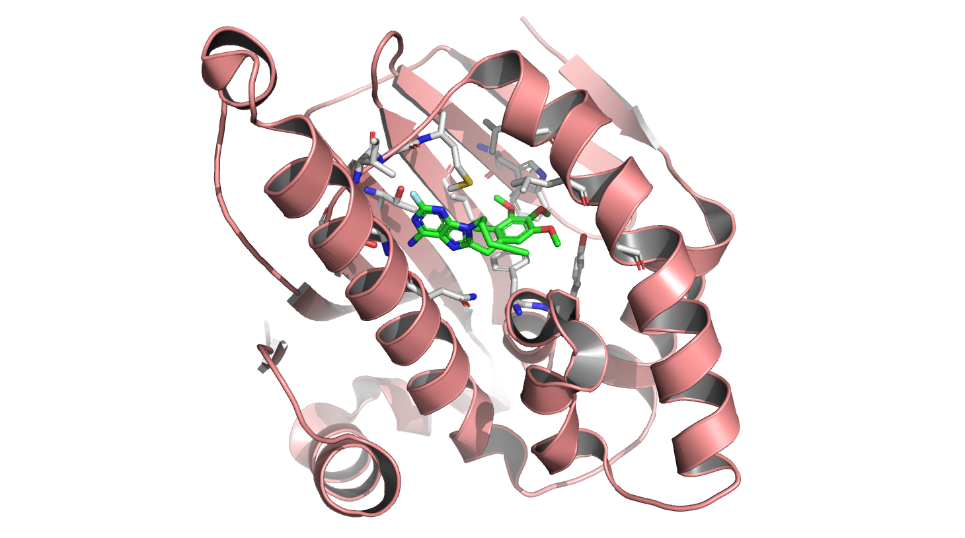 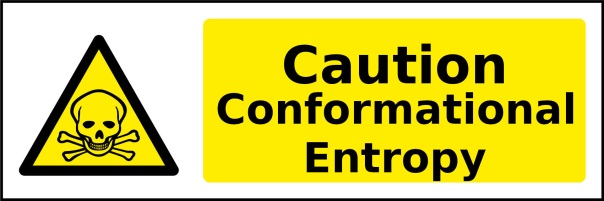 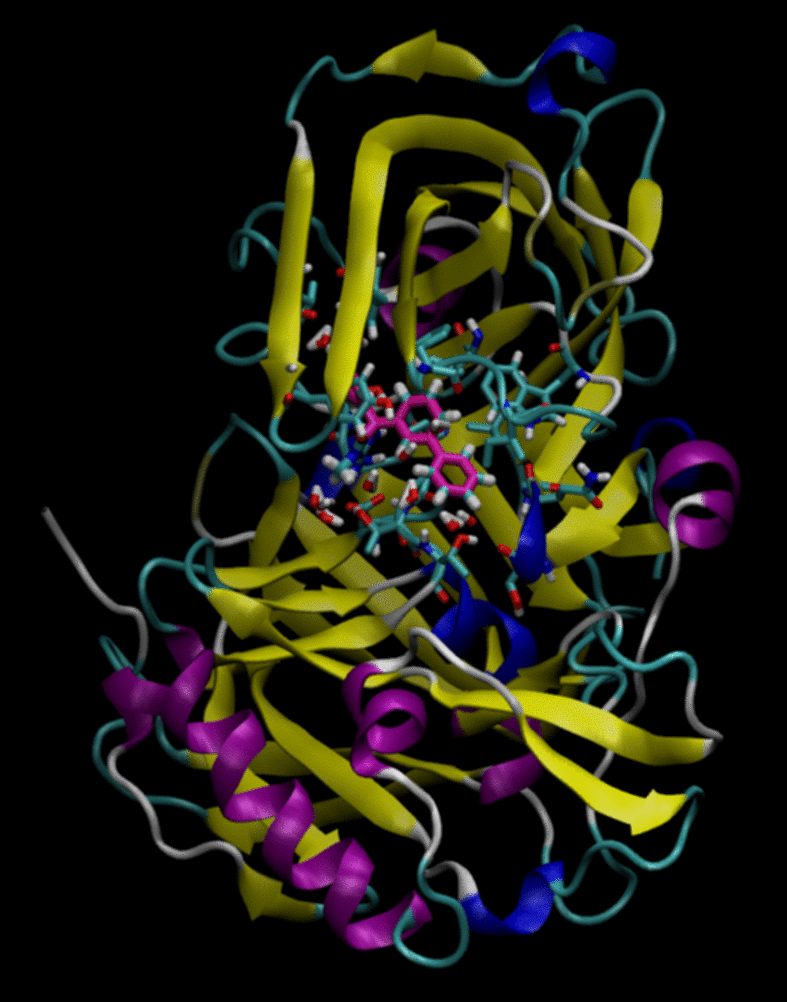 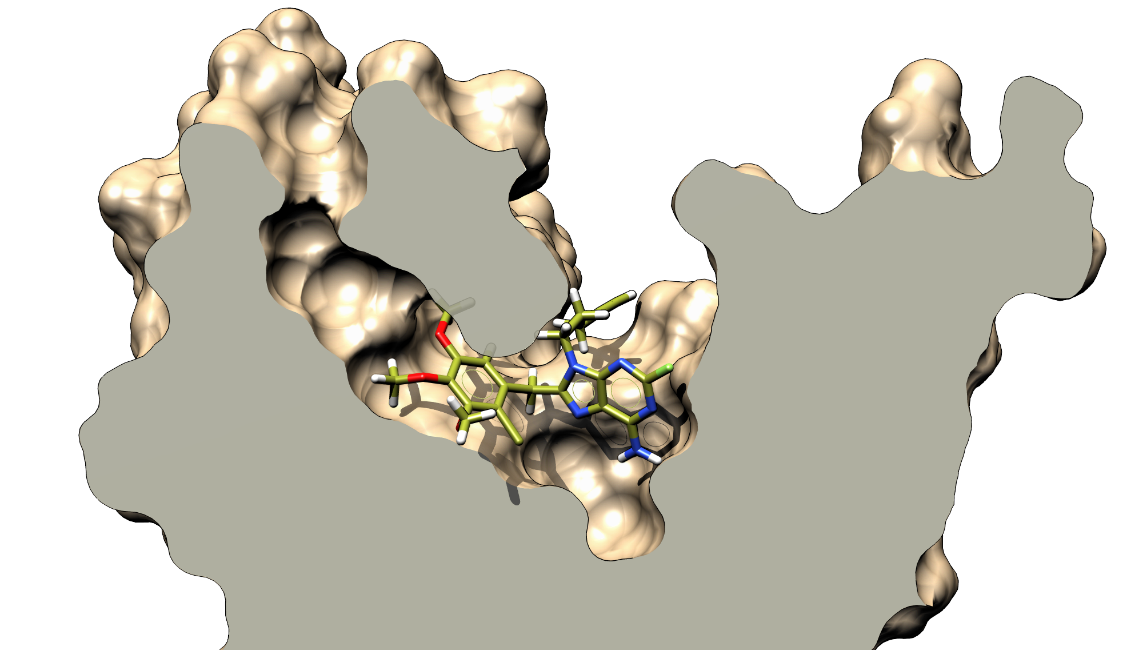 SQM/COSMO Scoring
MD equilibration
30
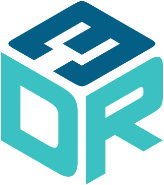 Low sequence identity structure may share similar active sites
D3R Grand Challenge 2017
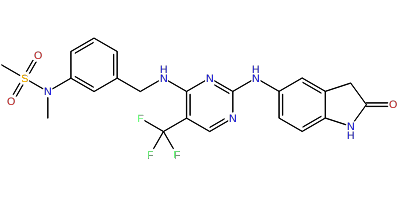 D3RKN_5
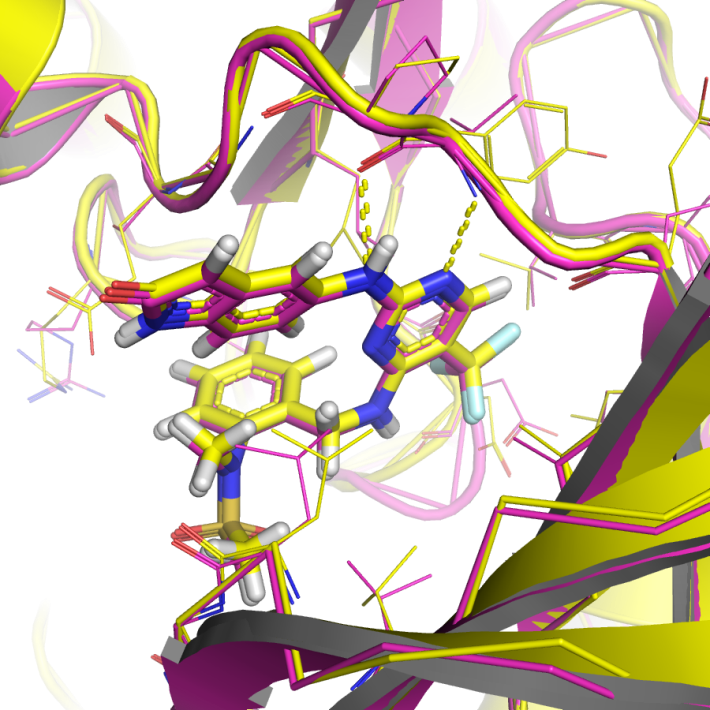 3FZR superposed to the JAK2 homology model from 3FZR and 4DS1. Both contain the 3FZR crystal ligand.
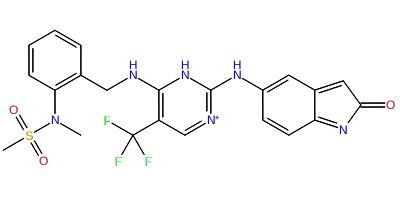 3FZR crystal ligand
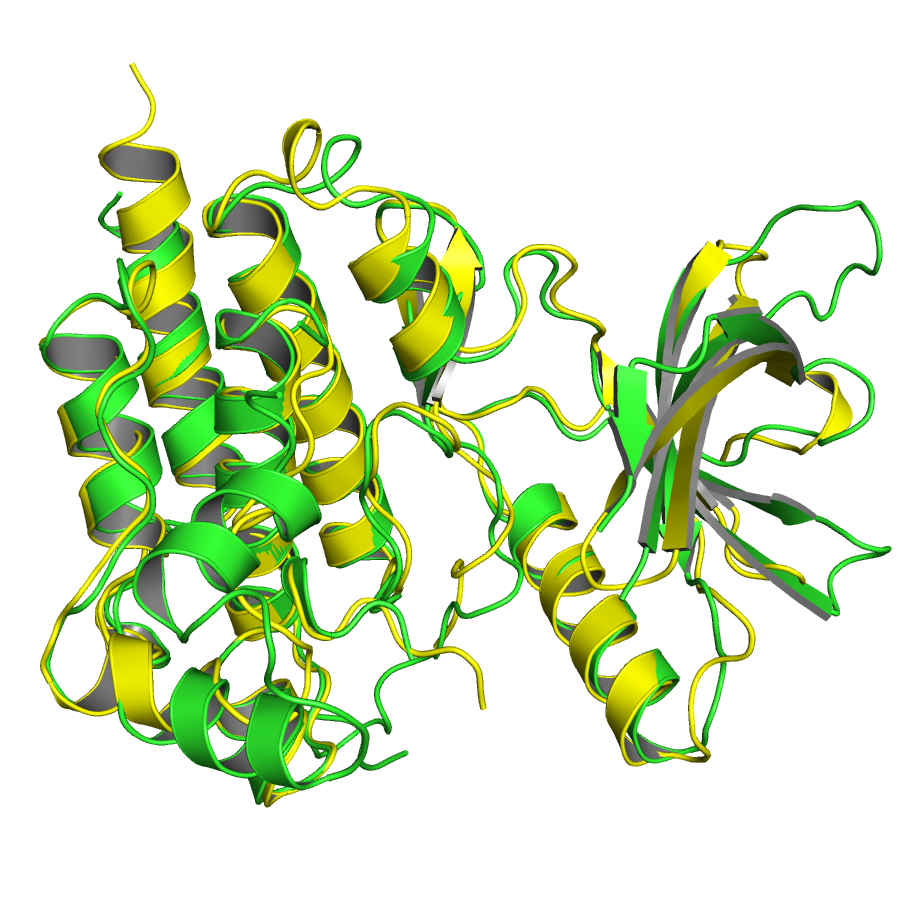 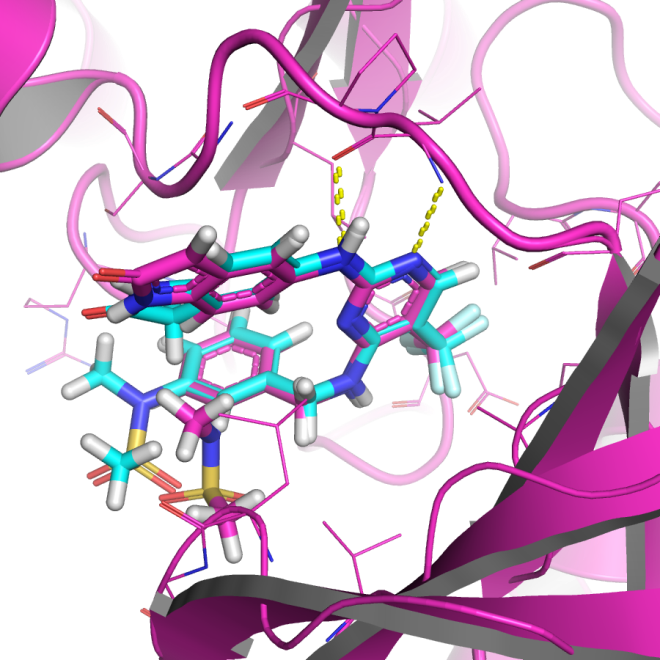 The JAK2 homology model with compound D3RKN_5.
4D1S: JAK2 from homo sapiens.
3FZR: proline-rich tyrosine kinase 2 (PYK2) from homo sapiens, 35% sequence identity to JAK2.
31
[Speaker Notes: When multiple crystal ligands are available, ScaffOpt is able to select the ideal reference ligand for each compound by 2D similarity and coverage of the scaffold atoms by the MCS.]
HomoLigAlign  algorithm
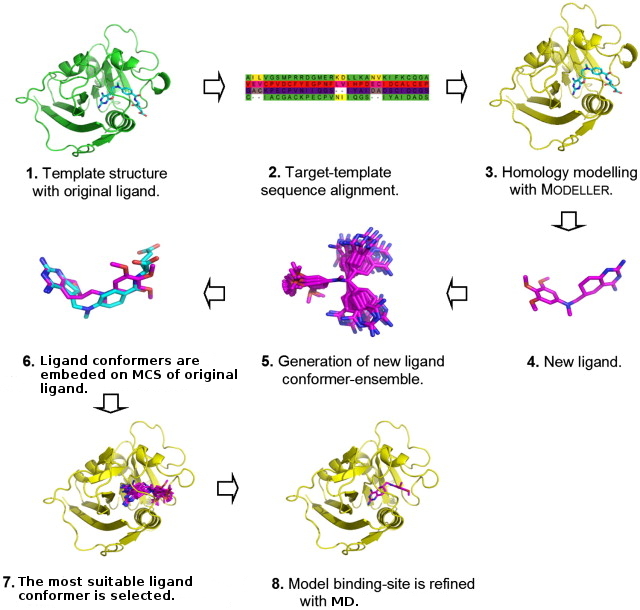 Inspired by:
Dalton & Jackson. J Mol Biol. 2010 Jun 18;399(4):645-61
32
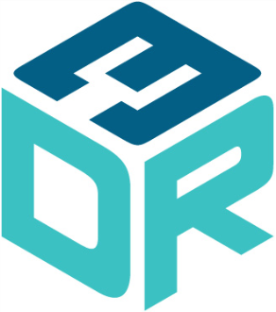 D3R Grand Challenge 2018
55 participants, 385 submissions
BACE binding pocket electrostatic potential
CatS binding pocket electrostatic potential
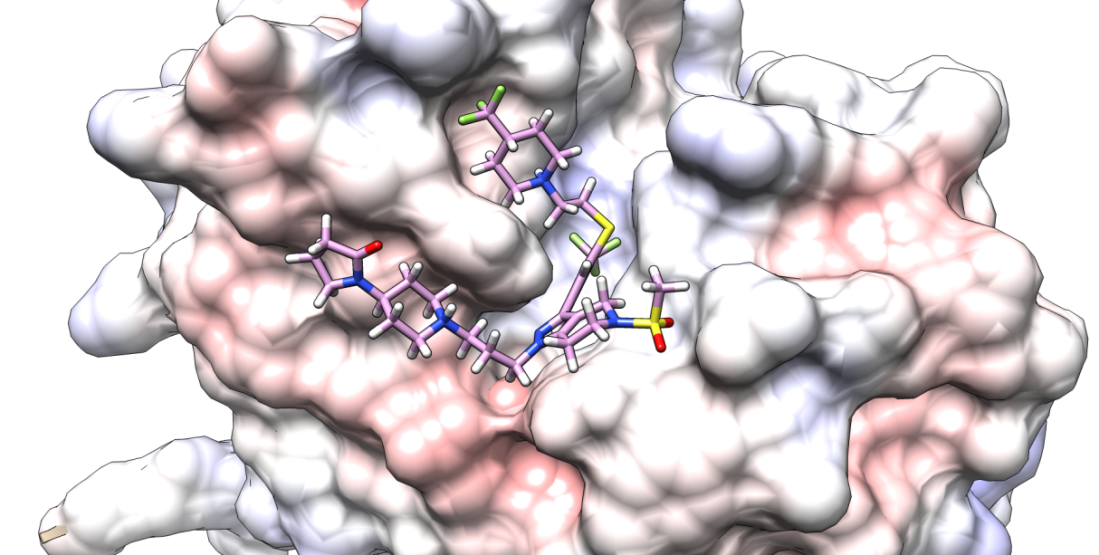 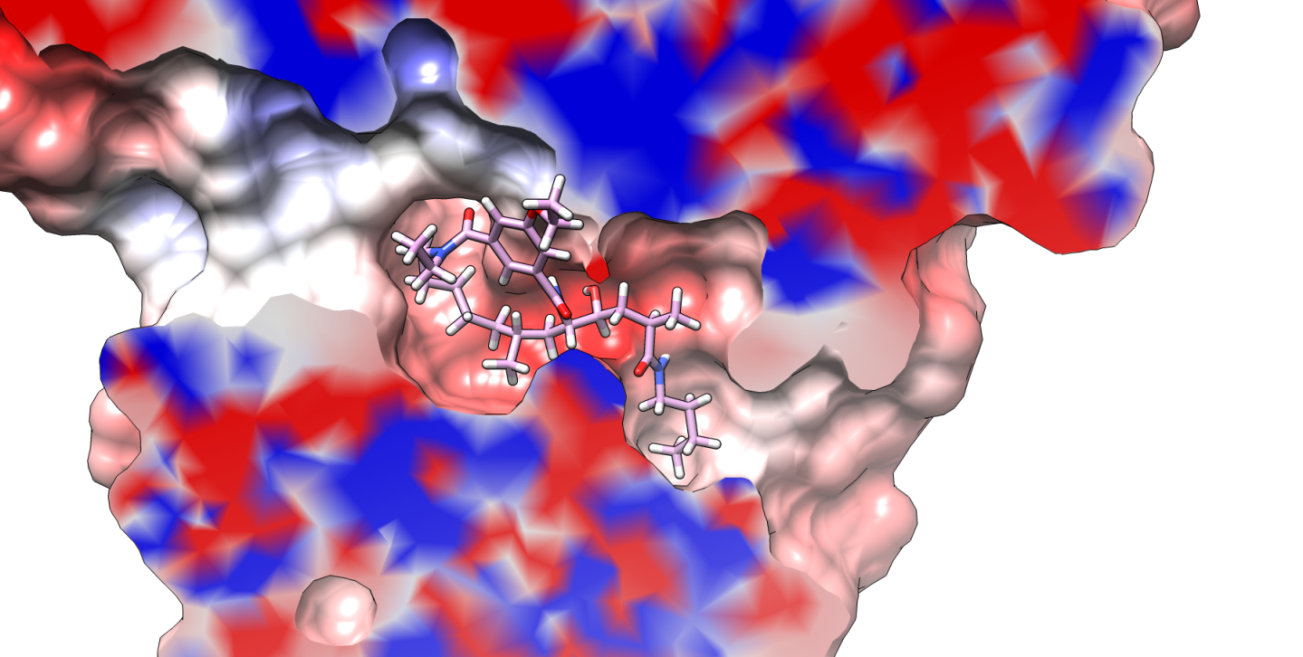 Buried, negatively charged pocket.
Exposed, neutral pocket.
Color scale: -10 eV to +10 eV
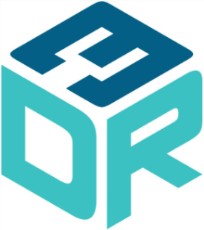 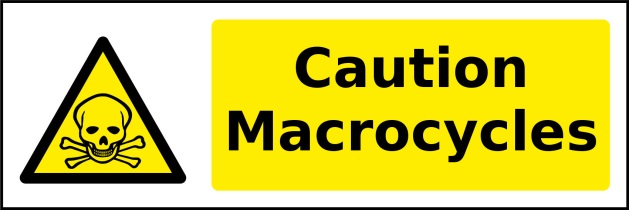 FESet 1 BACE
34 compounds
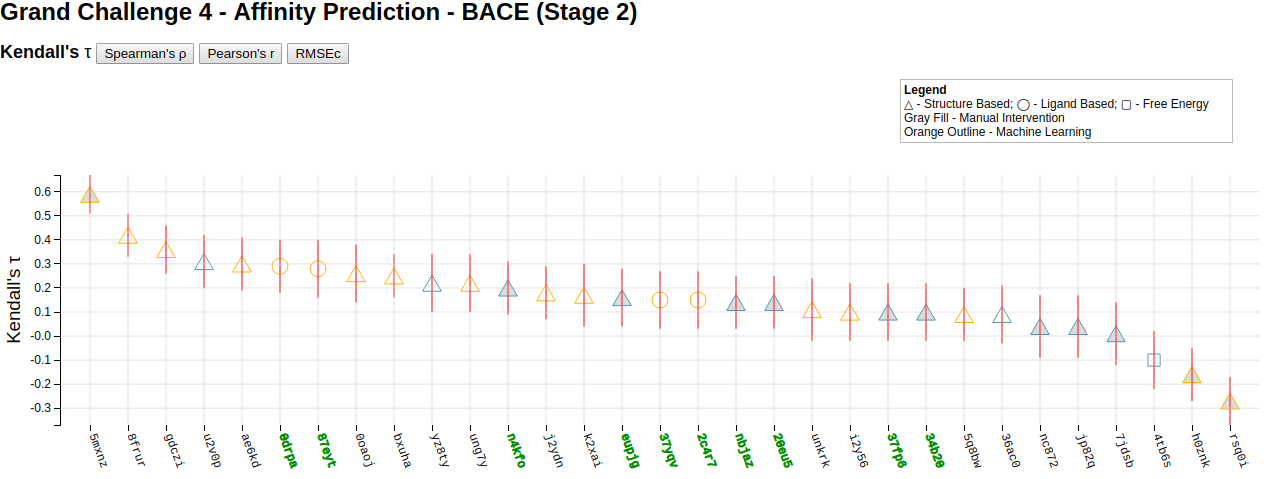 deepScaffOpt
PM6/COSMO
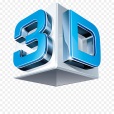 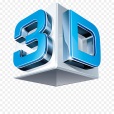 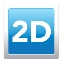 ΔG
ΔG
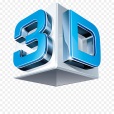 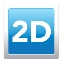 ΔG
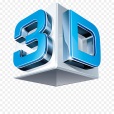 12th position
6th position
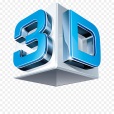 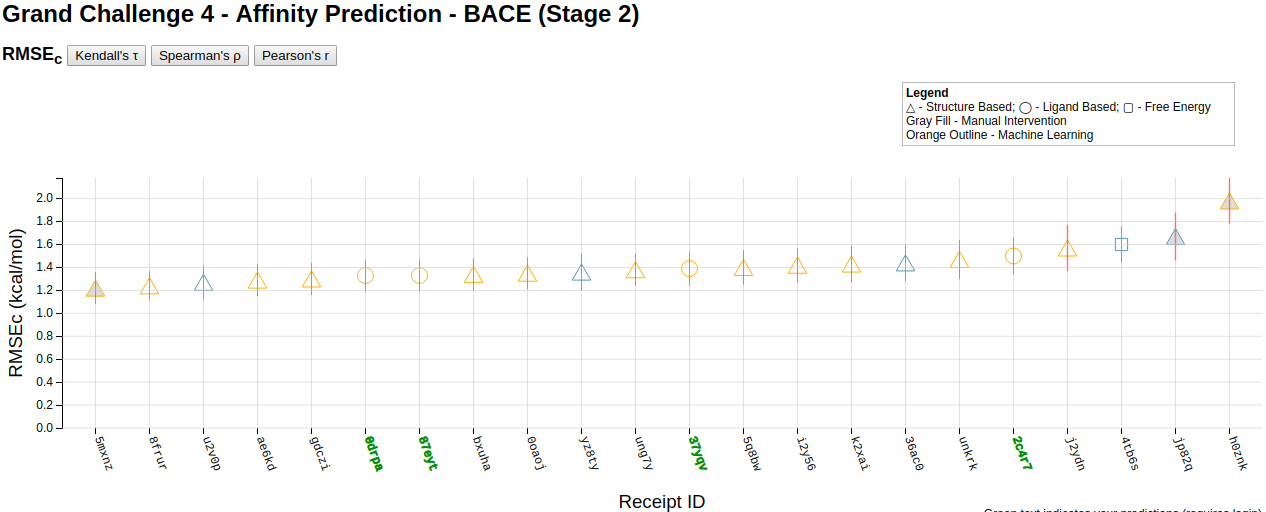 deepScaffOpt
ΔG
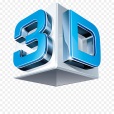 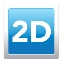 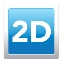 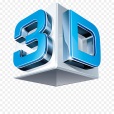 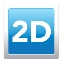 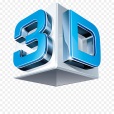 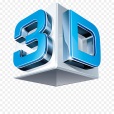 6th position
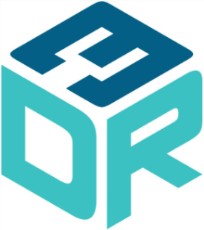 FESet 2 CatS
39 compounds
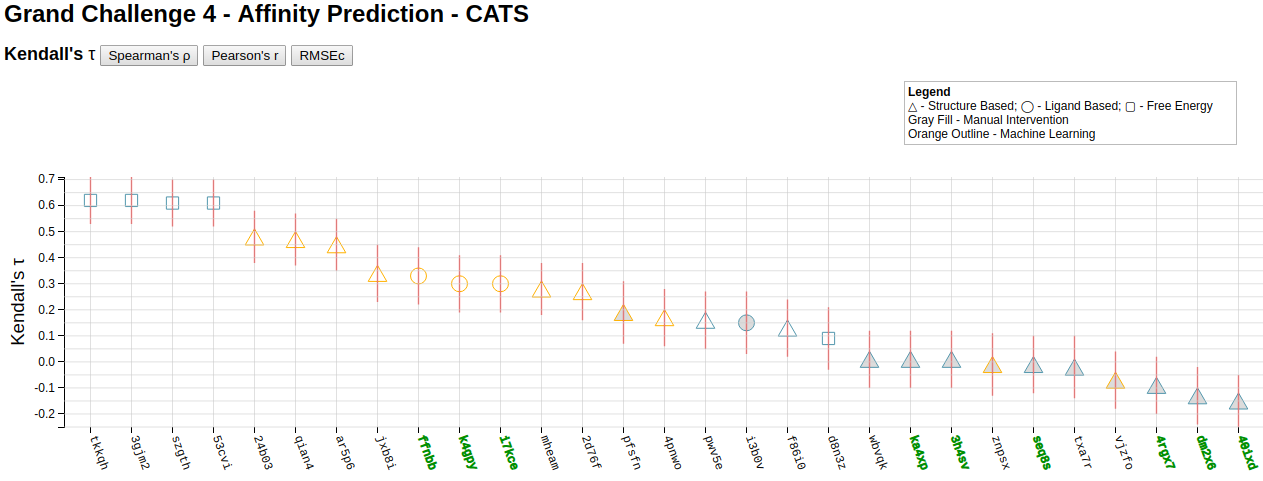 deepScaffOpt
PM6/COSMO
ΔG
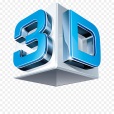 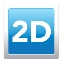 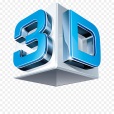 ΔG
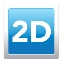 9th position
ΔG
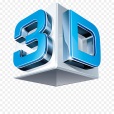 ΔG
21st position
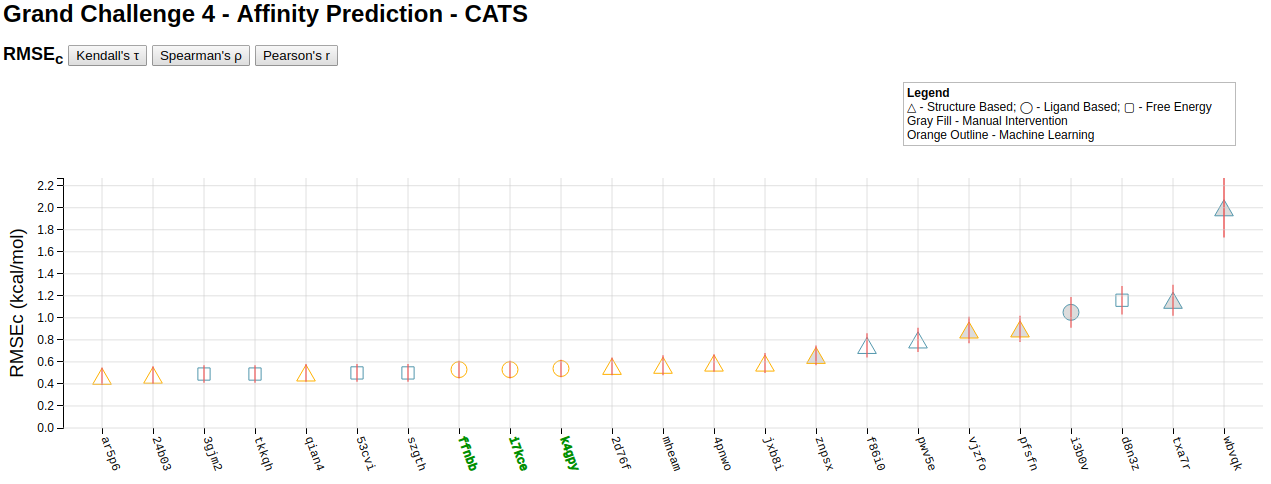 deepScaffOpt
ΔG
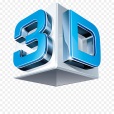 ΔG
ΔG
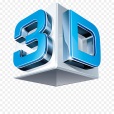 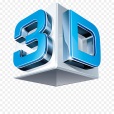 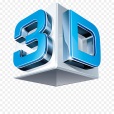 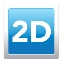 8th position
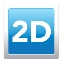 Rescoring best submissions with PM6/COSMO
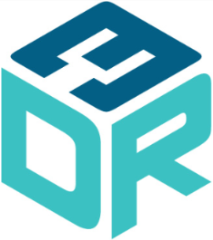 deepScaffOpt
Bogdan Iorga
PM6/COSMO
(tau=0.15)
BACE
deepScaffOpt
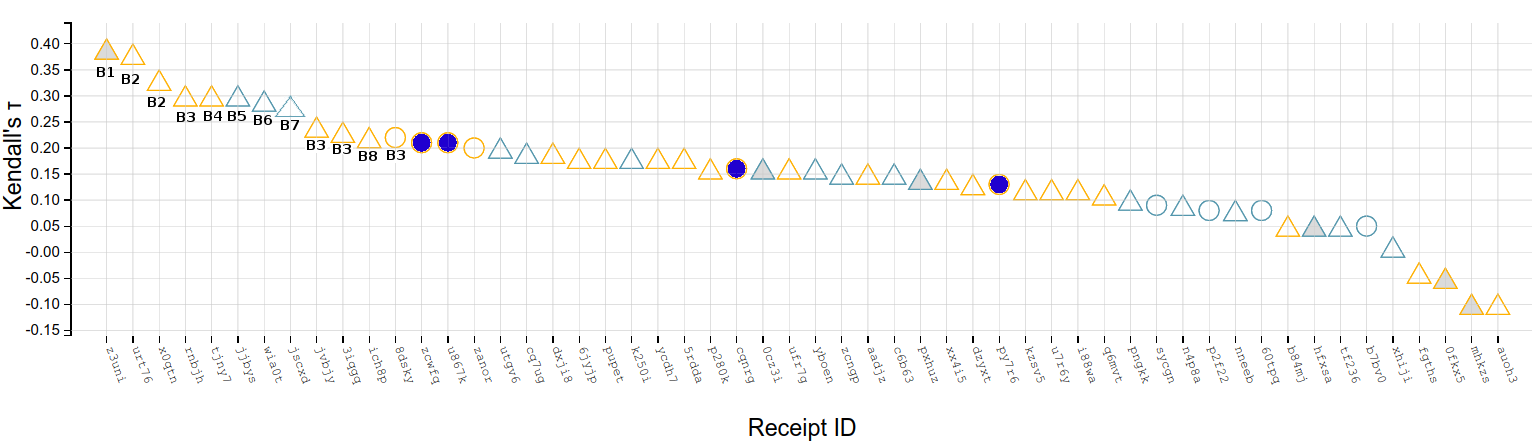 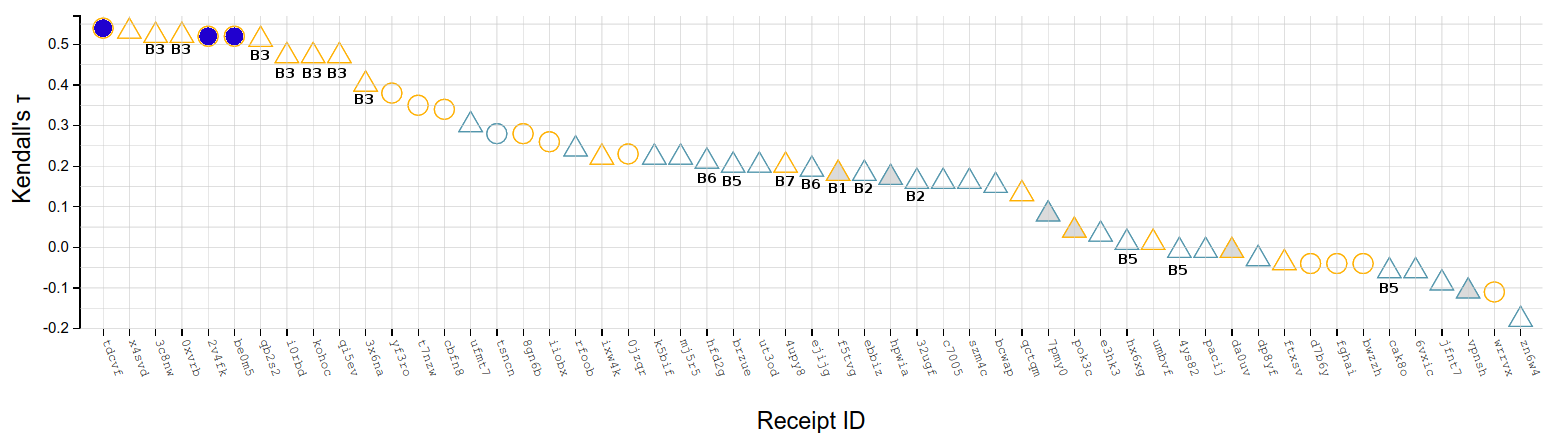 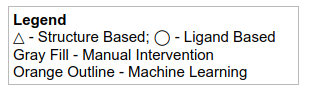 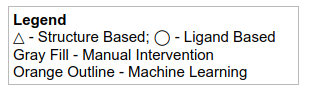 Polo Lam, Max Totrov
CatS
PM6/COSMO
(tau=0.02)
In Progress: introducing receptor flexibility & Entropy into the score.
Higher enrichment
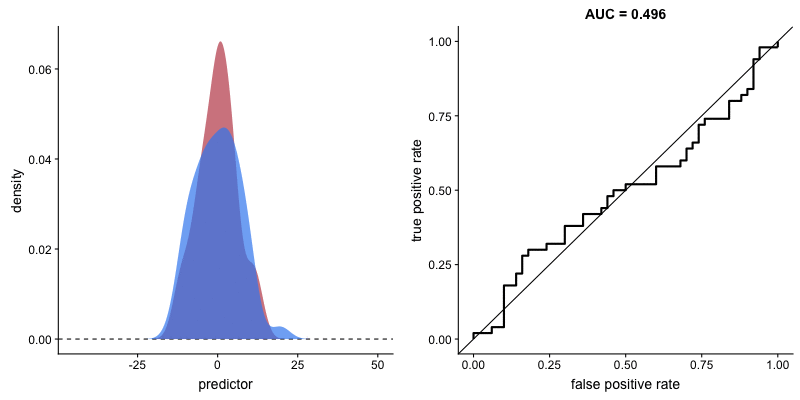 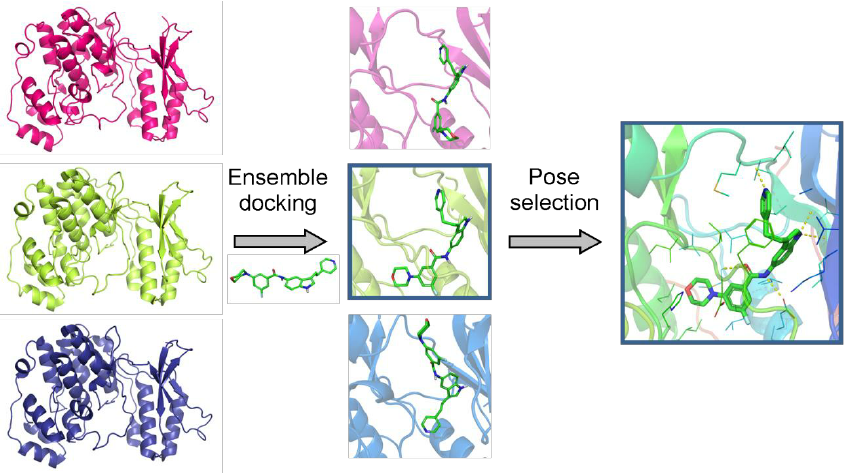 deepScaffOpt
PM6/COSMO scoring
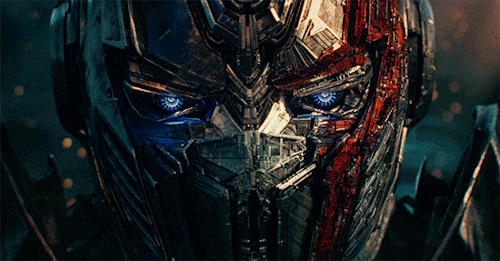 Correct binding poses
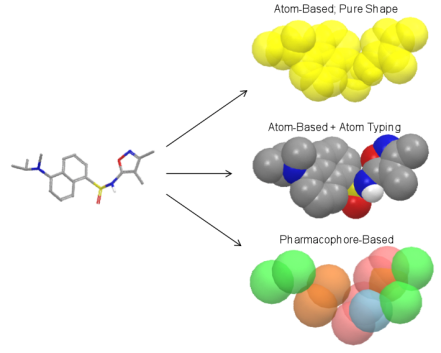 Lowest Energy
all receptor structures!
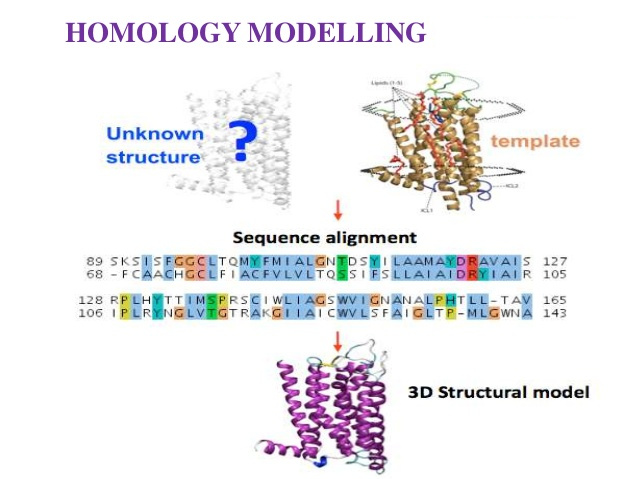 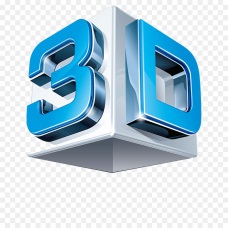 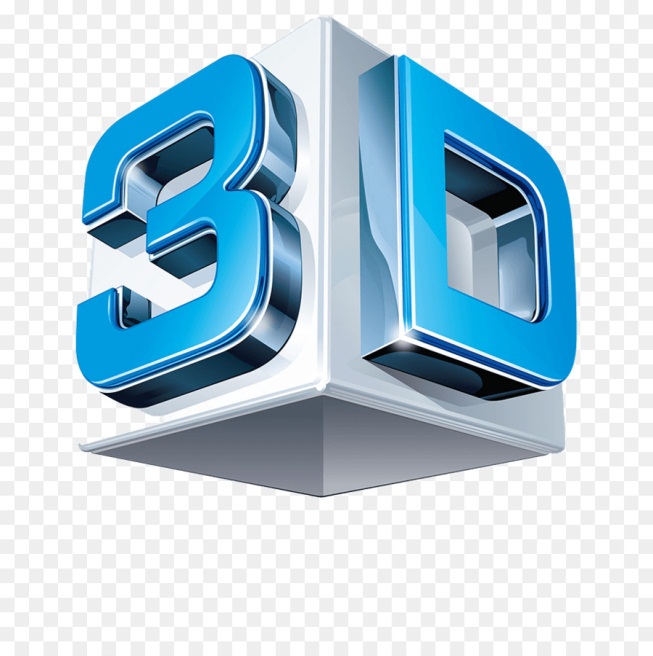 [Speaker Notes: This is the big picture.]
Acknowledgements
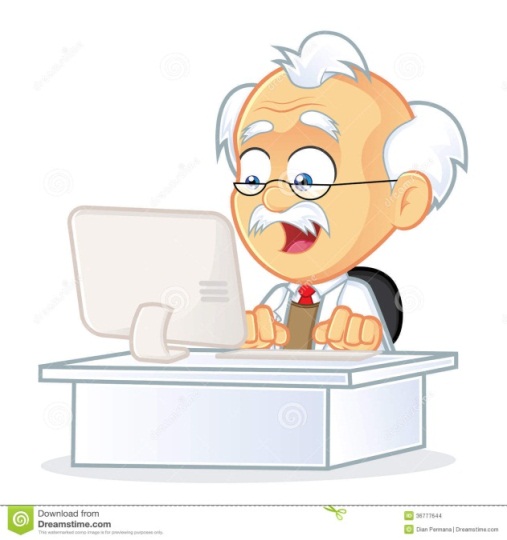 SQM/COSMO
4D NMR
deepScaffOpt
Prof. Pavel Hobza
Dr. Kostas Tripsianes
Prof. Jan Rezac
Saltuk Eyrilmez
Cemal Köprülüoğlu
Dr. Kostas Tripsianes
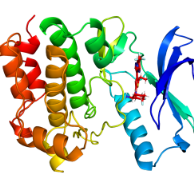 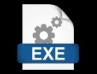 Dr. Takayuki Serizawa
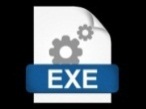 Receptor-specific executable
38
4D-CHAINS/autoNOE-Rosetta at a glance
Applied successfully to 13 unique protein folds since last year!
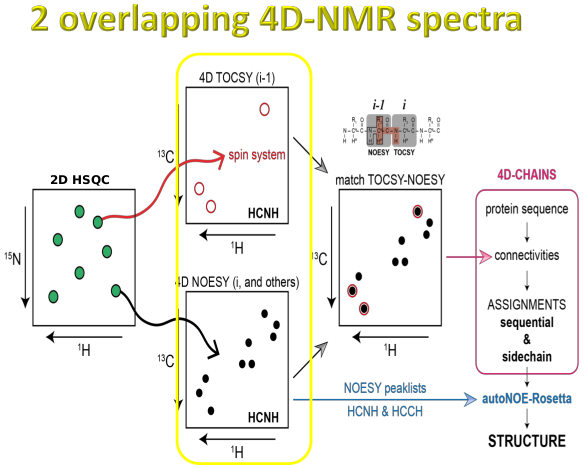 NMR data recording: 8-12 days
Peak picking: 1 day
4D-CHAINS: 30-90 minutes
autoNOE-ROSETTA: 8-12 hours
Structure: 3-4 weeks
iteration
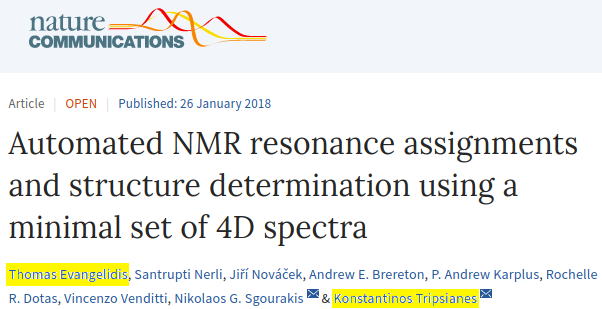 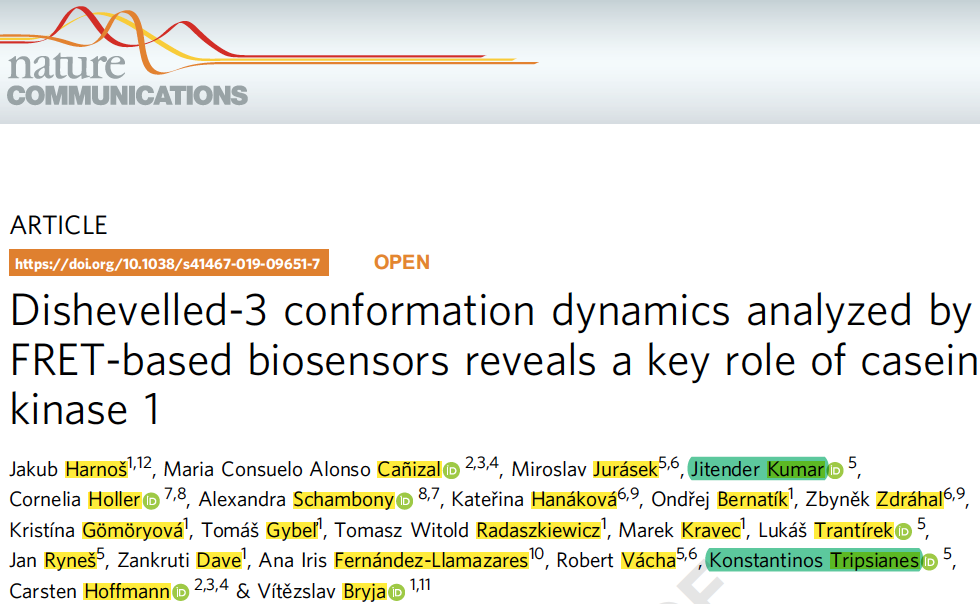 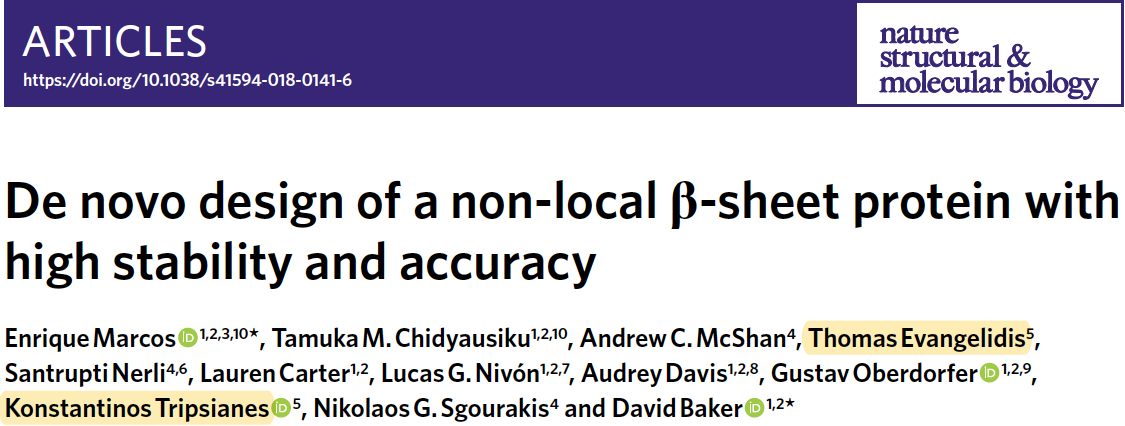 [Speaker Notes: That’s a great leap forward compared with the traditional 3D NMR.]
MD Refinement
100 ps MD simulation.

Software: AMBER or OpenMM.
Binding pocket residues flexible, the rest restrained. Explicit waters in binding pocket.
1000 steps minimization, 50 ps NVT equilibration, 50 ps production MD (NVT).
Force fields: Protein AMBER14SB, ligand GAFF2, water TP3P.
Long-range interactions treated with Reaction Field method and cutoff 18 Å.
Structural properties (3Dpp, MM/GBSA, SiFt, USRCAT moments) calculated from last 50 ps.
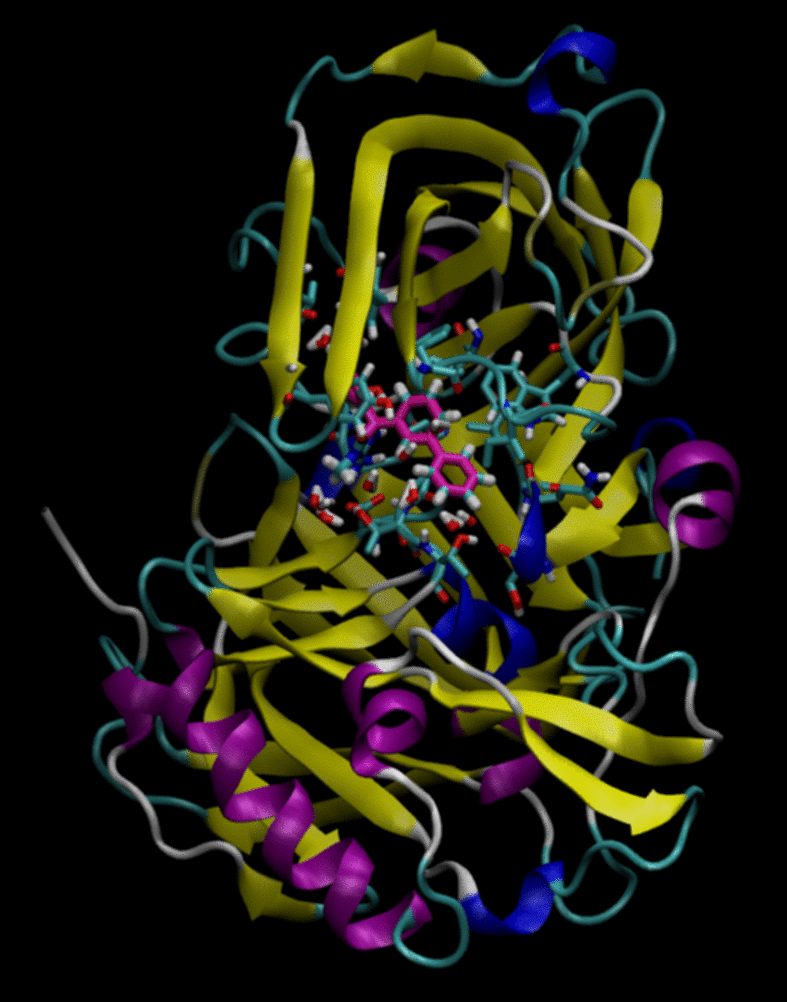 40
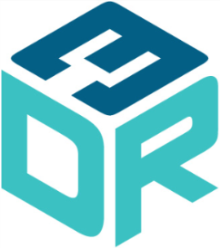 Pose Prediction Results
(20 BACE ligands)
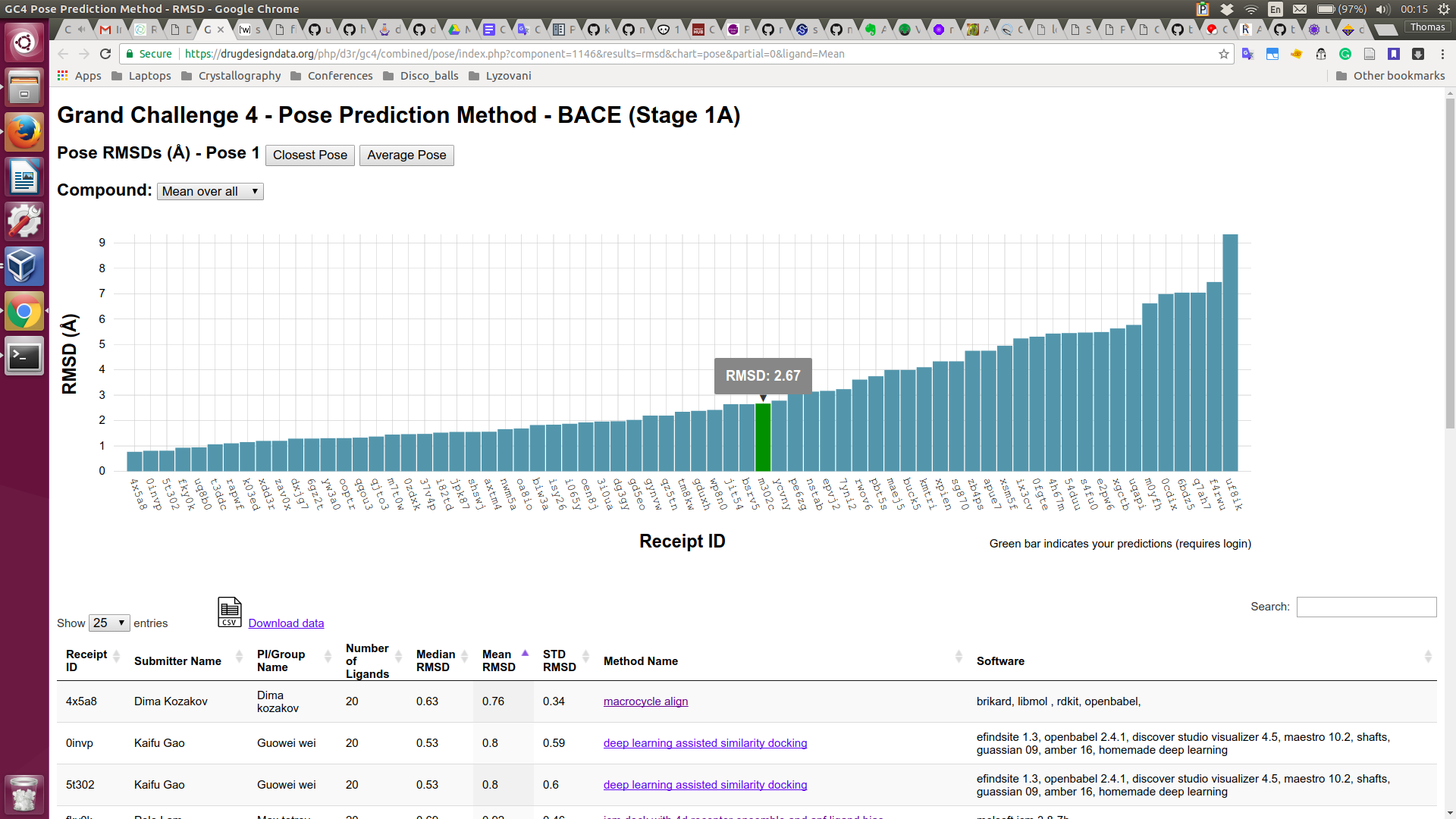 HomoLigAlign